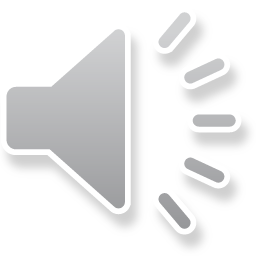 聚焦户外游戏 探讨研学感悟

立石镇中心幼儿园
邱晓寒
青/绿/山/水 古/风/中/国
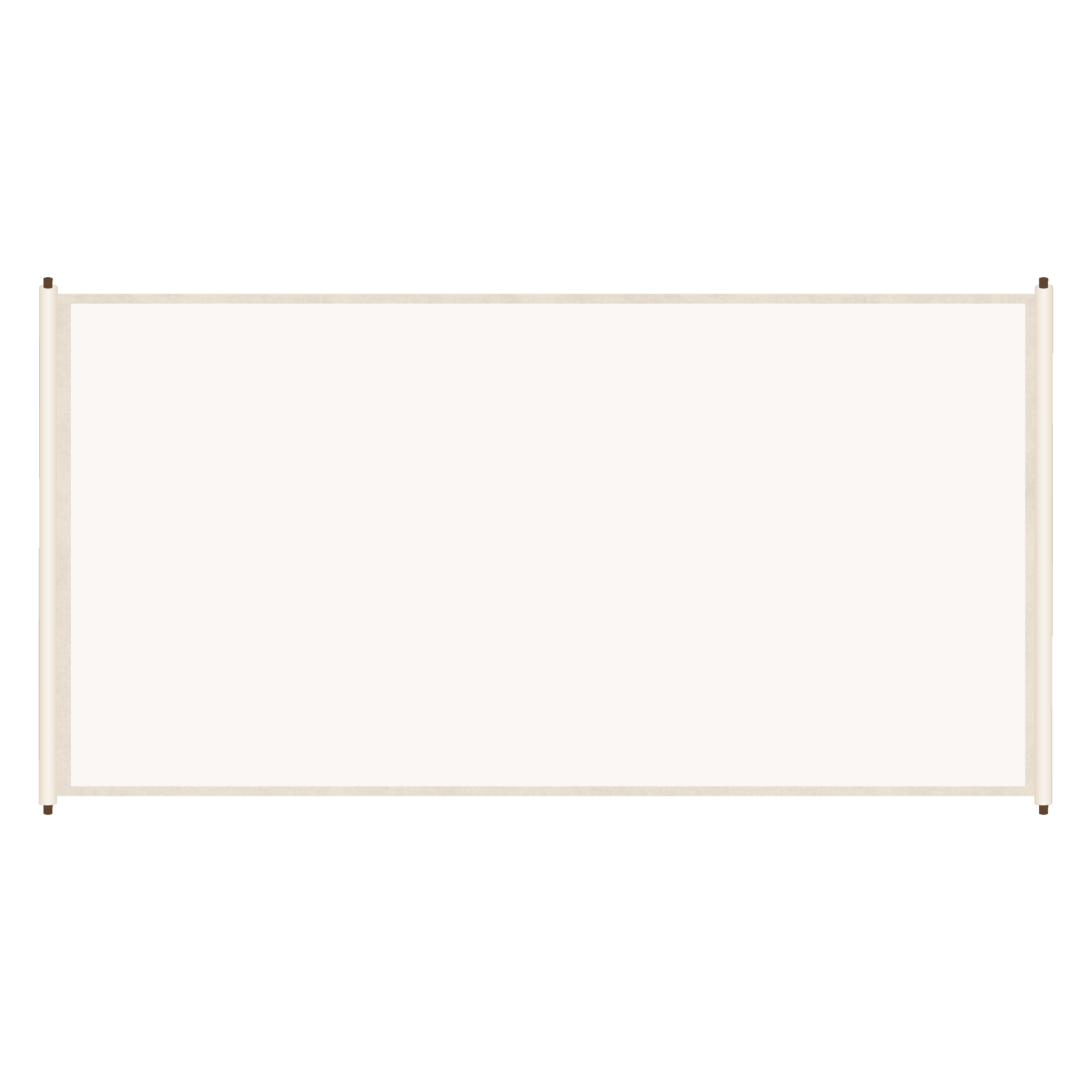 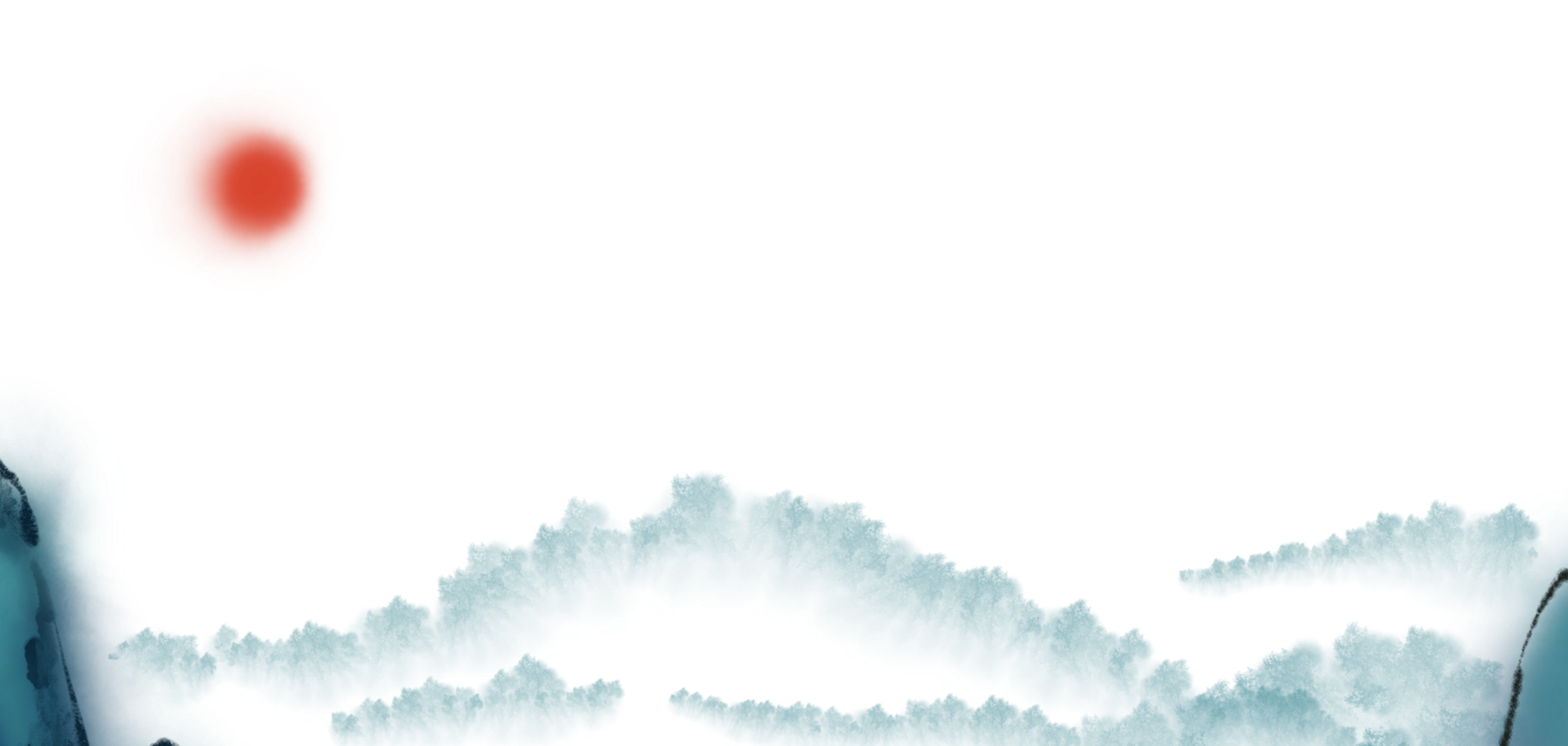 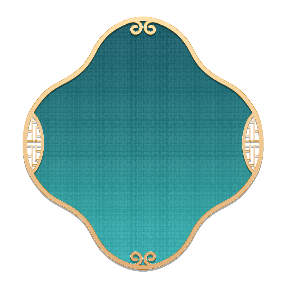 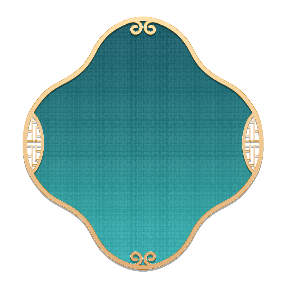 目
录
叁
贰
壹
户外游戏优化策略
户外游戏概述
户外游戏思考
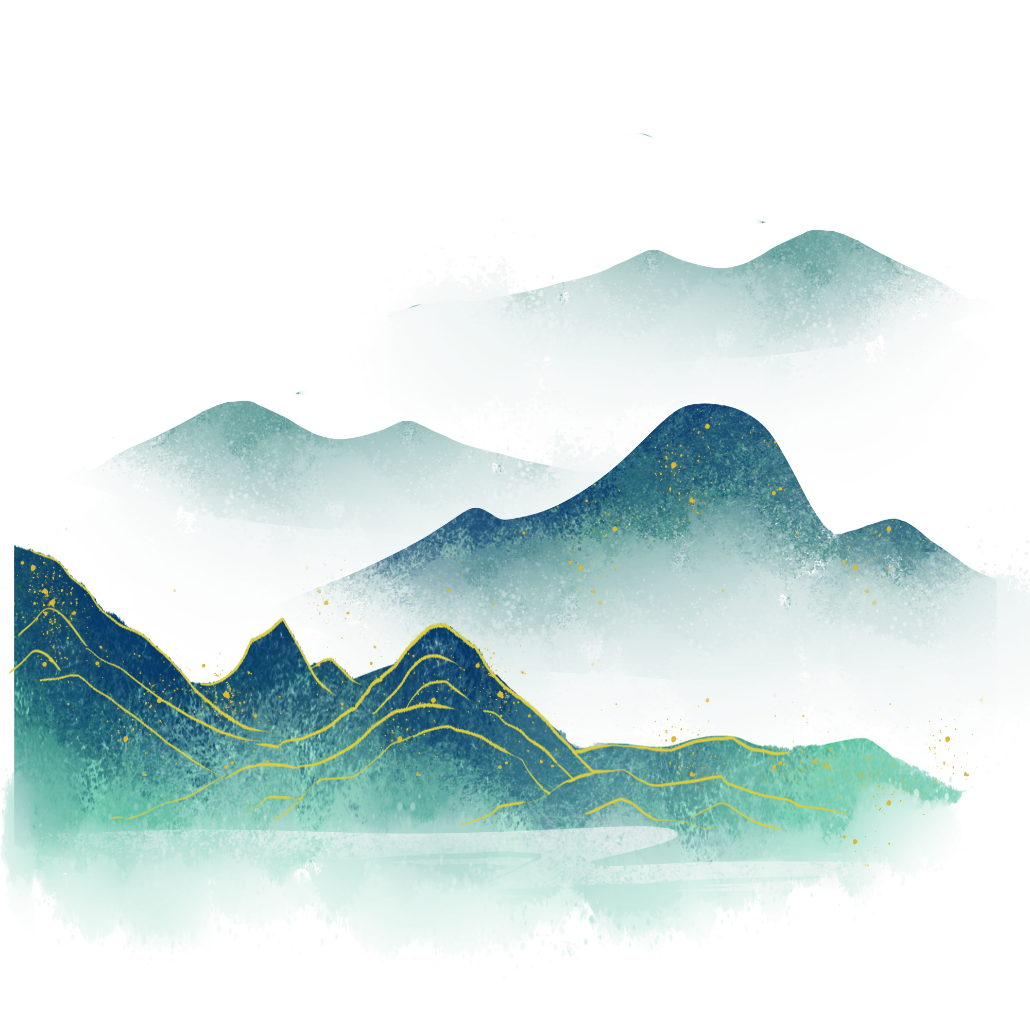 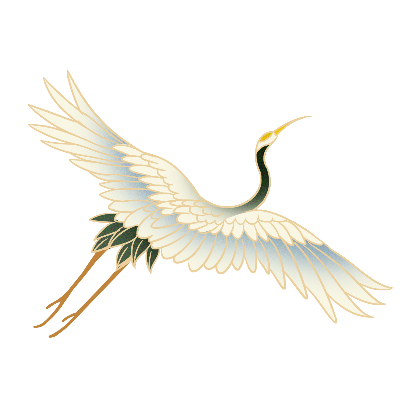 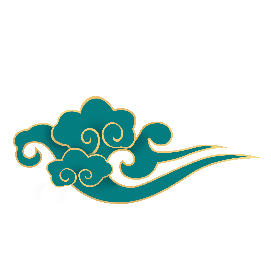 青/绿/山/水 古/风/中/国
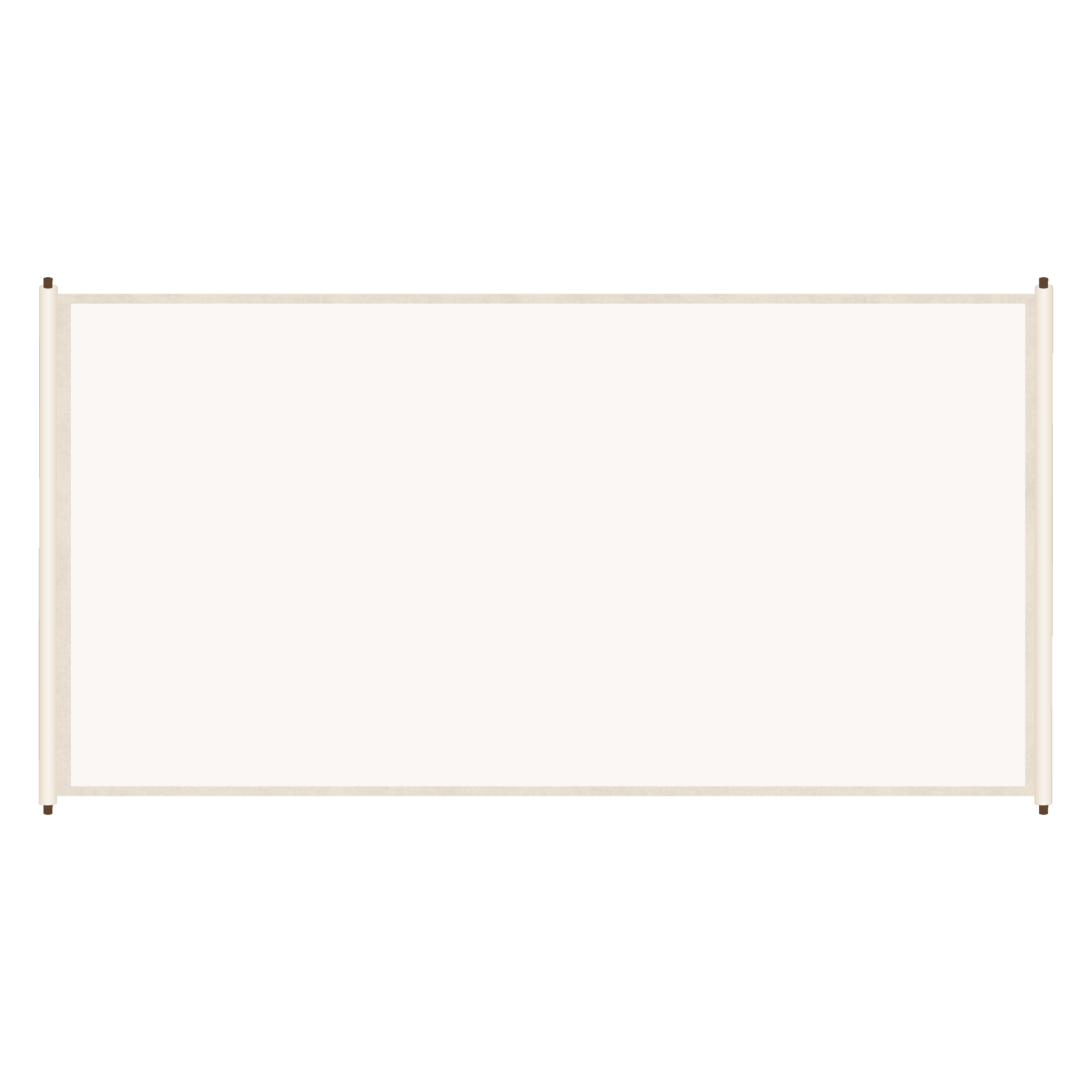 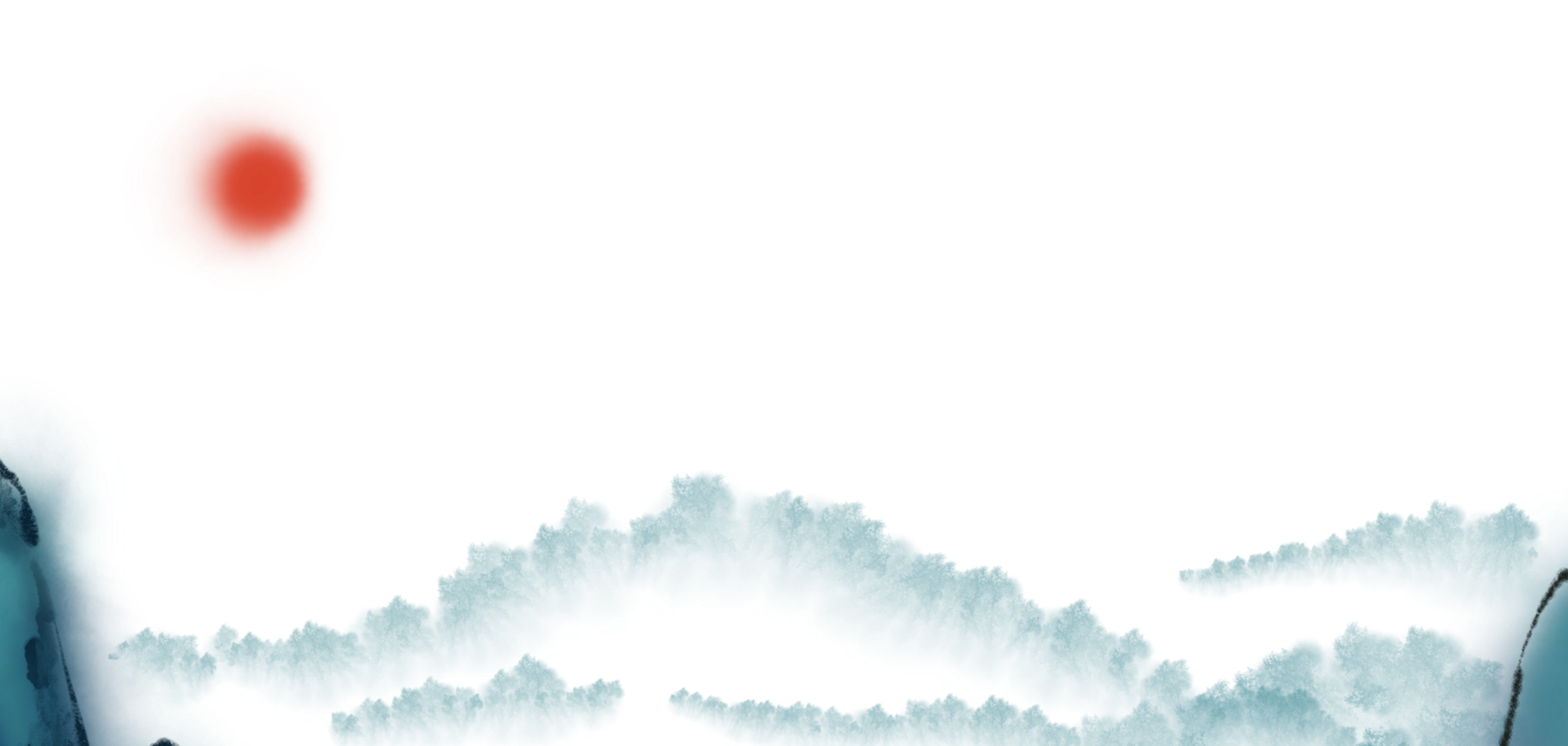 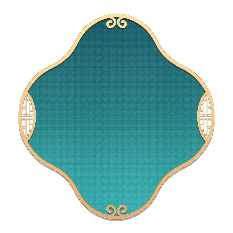 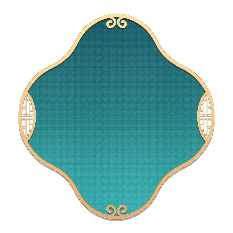 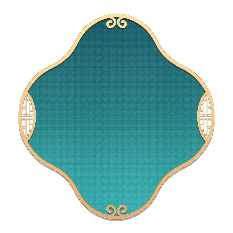 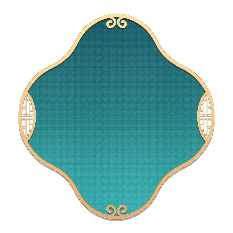 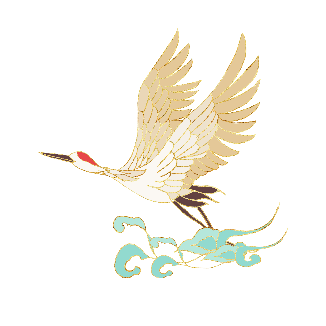 章
壹
第
节
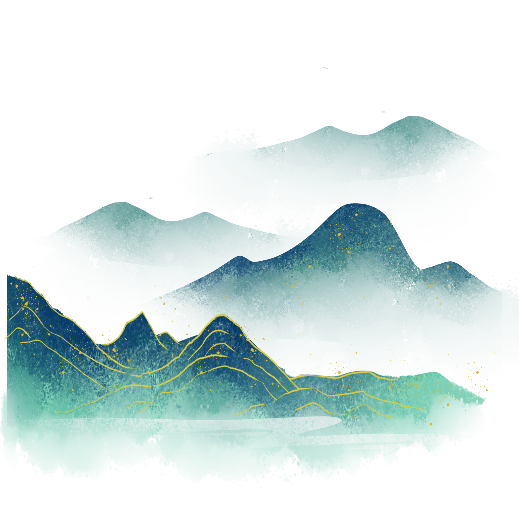 户外游戏概述
。
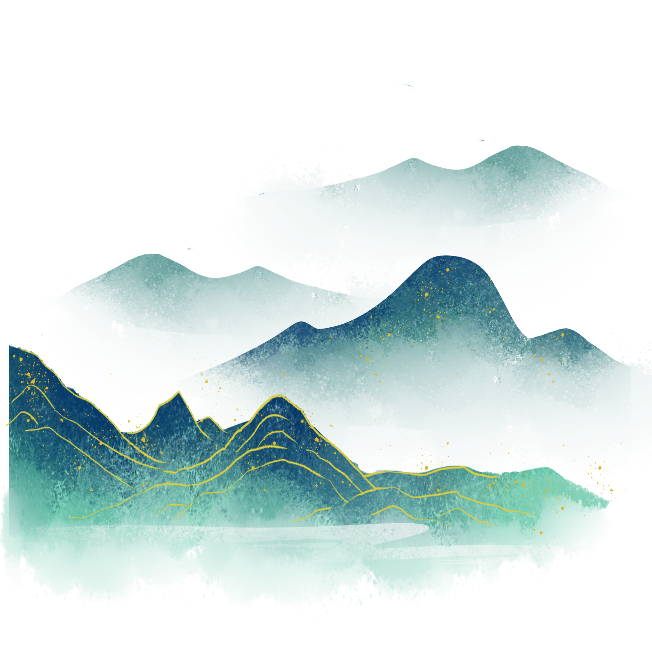 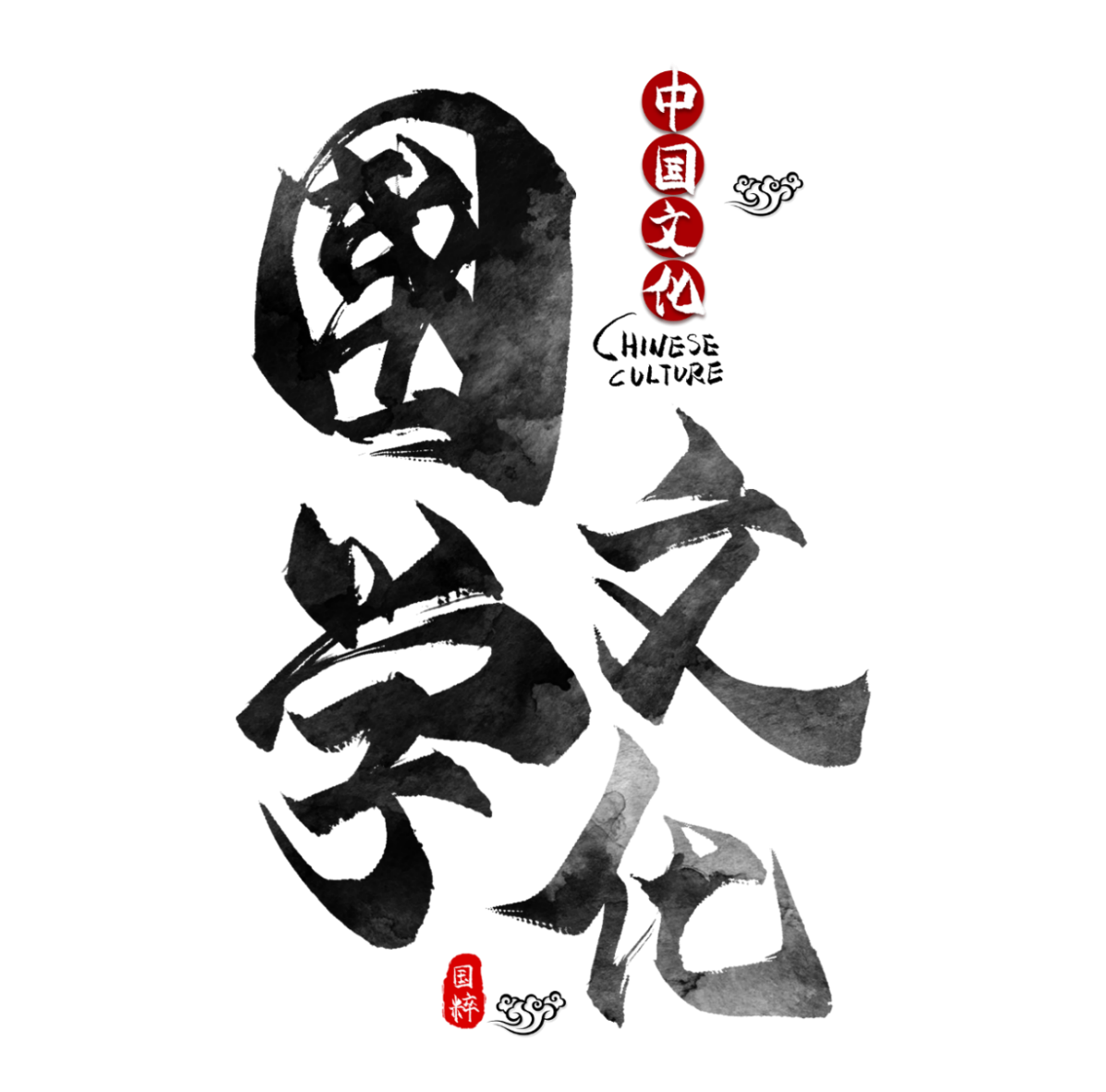 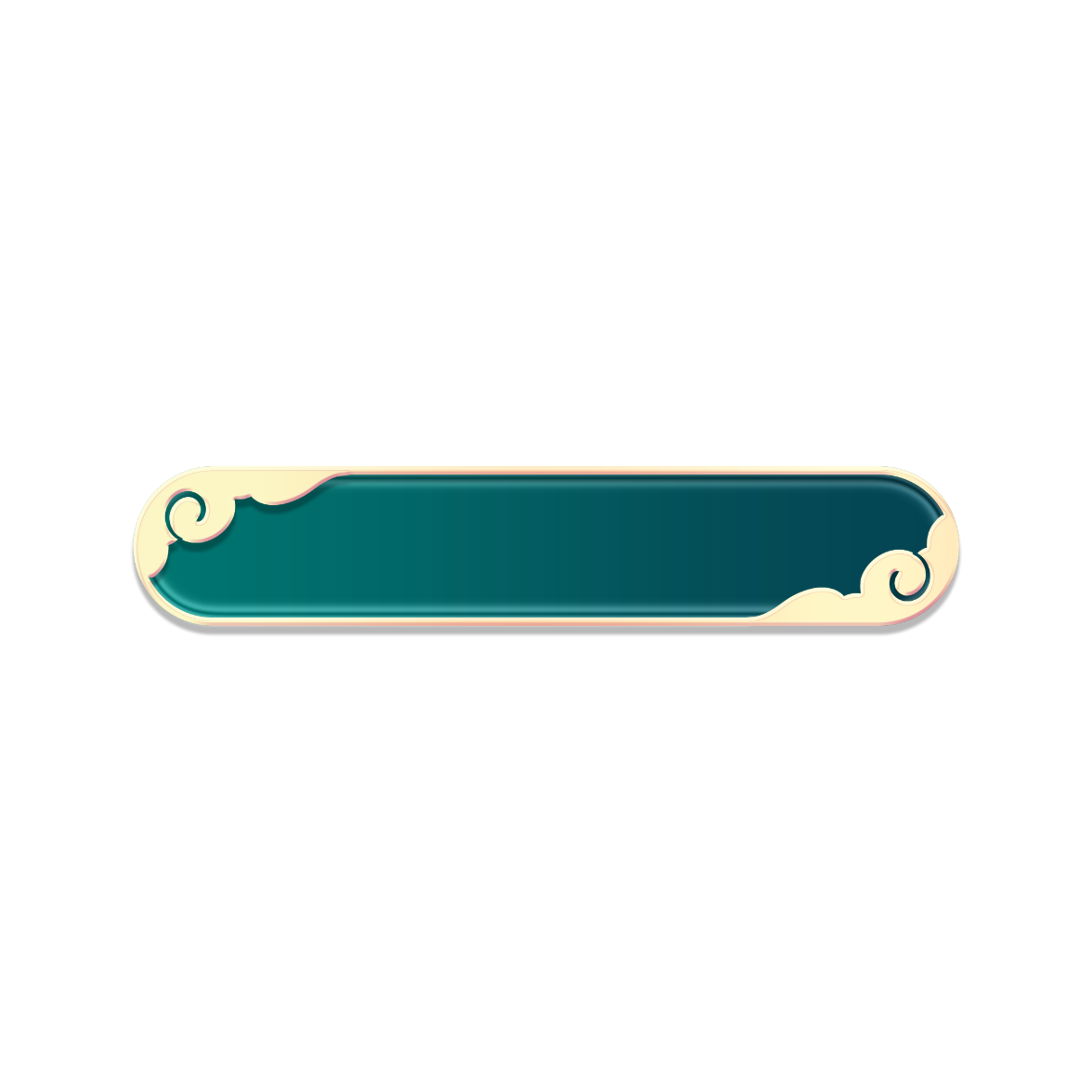 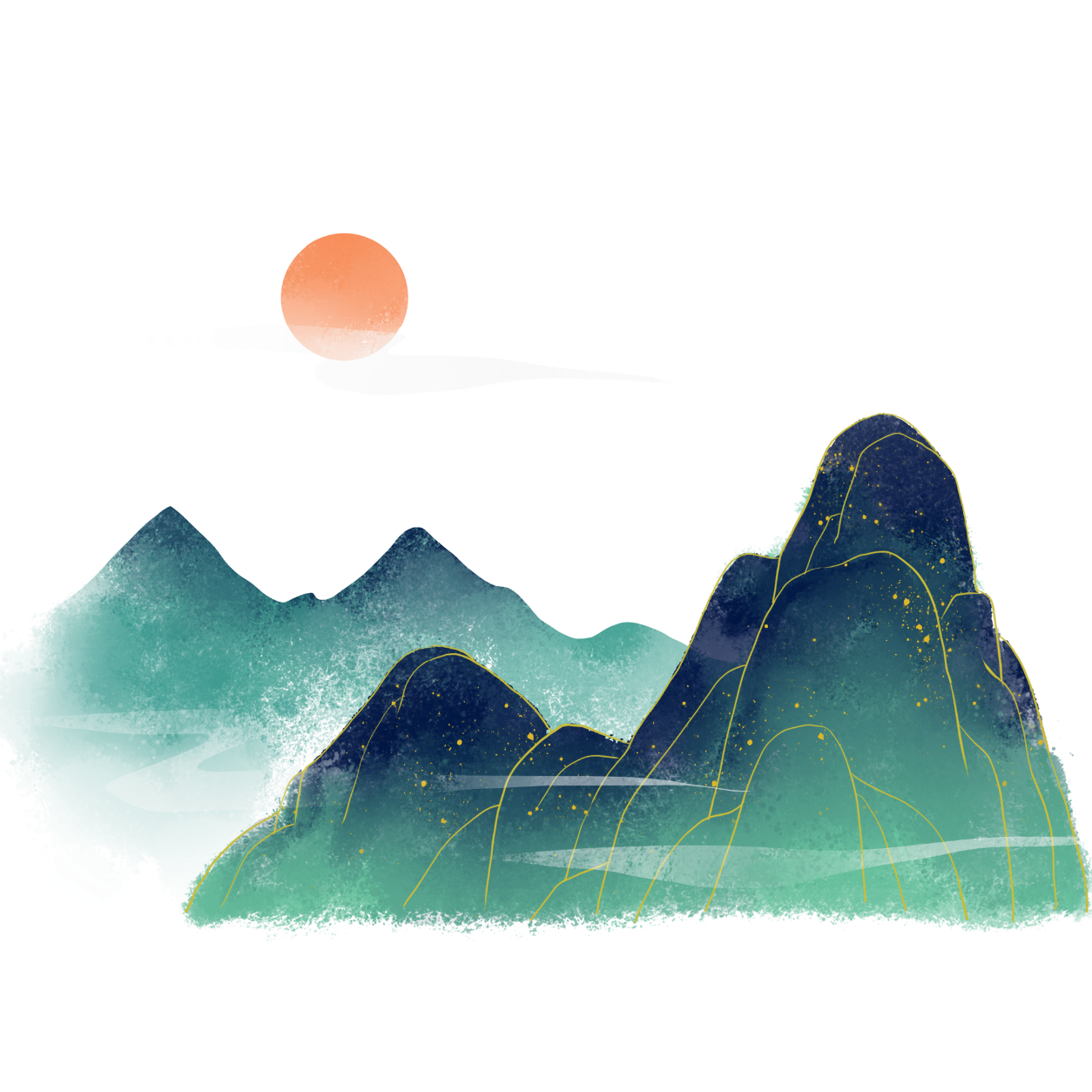 《礼记》《广雅》
在《礼记.学记》讲到“故君子之于学也”、《广雅》也提到“嬉，戏也”、《玉篇》“嬉，乐也”等。游戏的共同性质是儿童自愿自主、令人身心愉悦、注重过程而不是结果、源于生活、受规则约束，而我们的户外游戏活动是幼儿认识自我、探索、体验和认识外部环境的重要方式，有益于幼儿的心理健康，能够促进幼儿身心更方面的学习与发展，因此户外游戏活动具有开放性、自主性、探索性、合作性、冒险性五大特点。
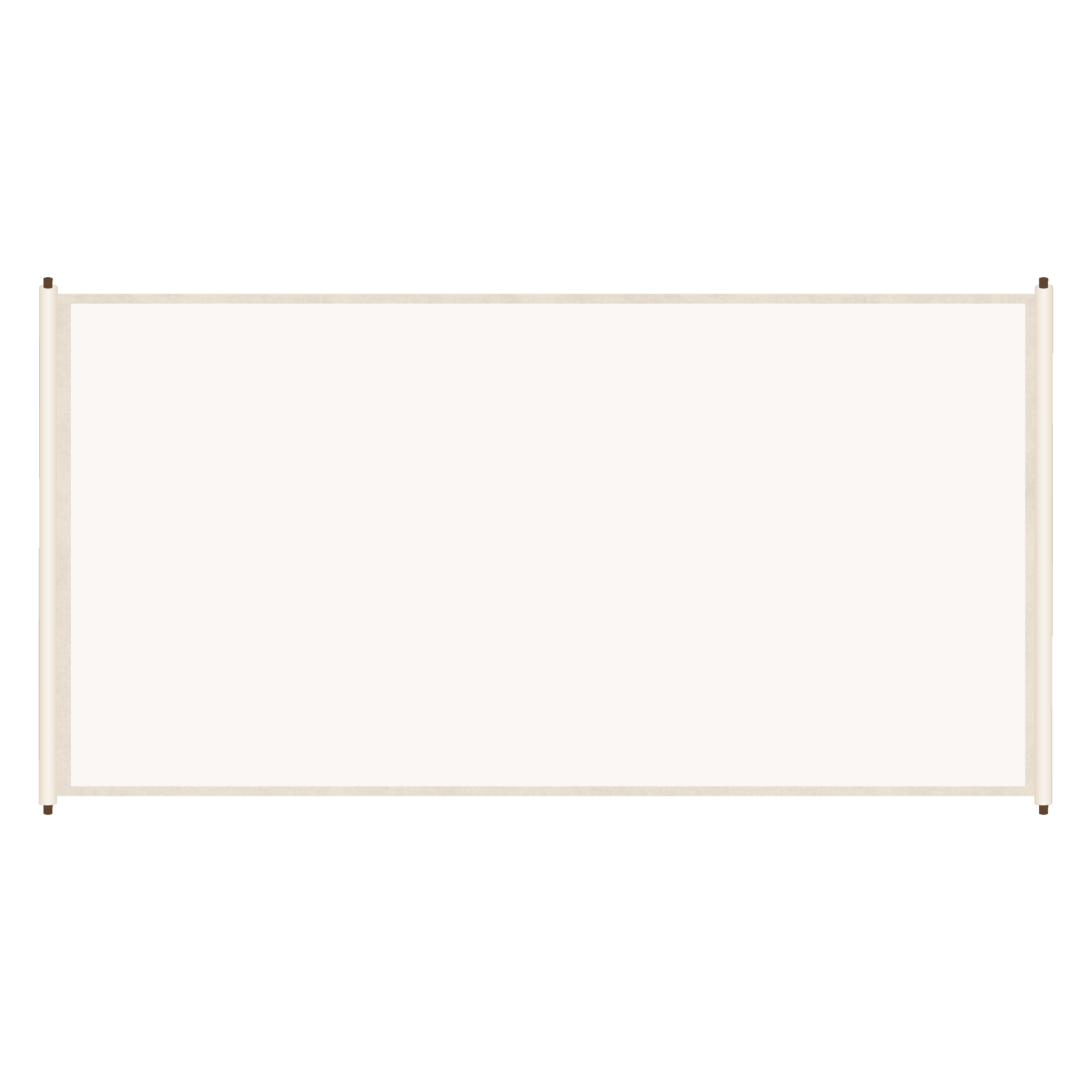 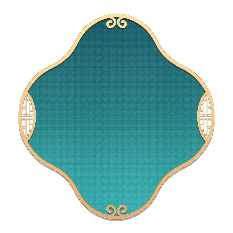 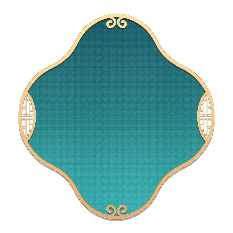 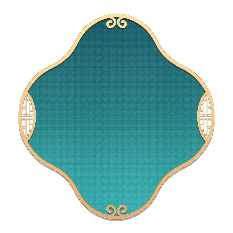 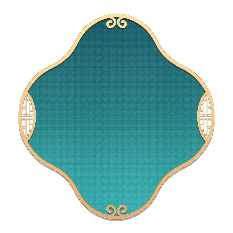 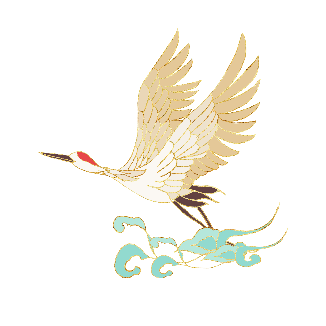 章
贰
第
节
户外活动的思考
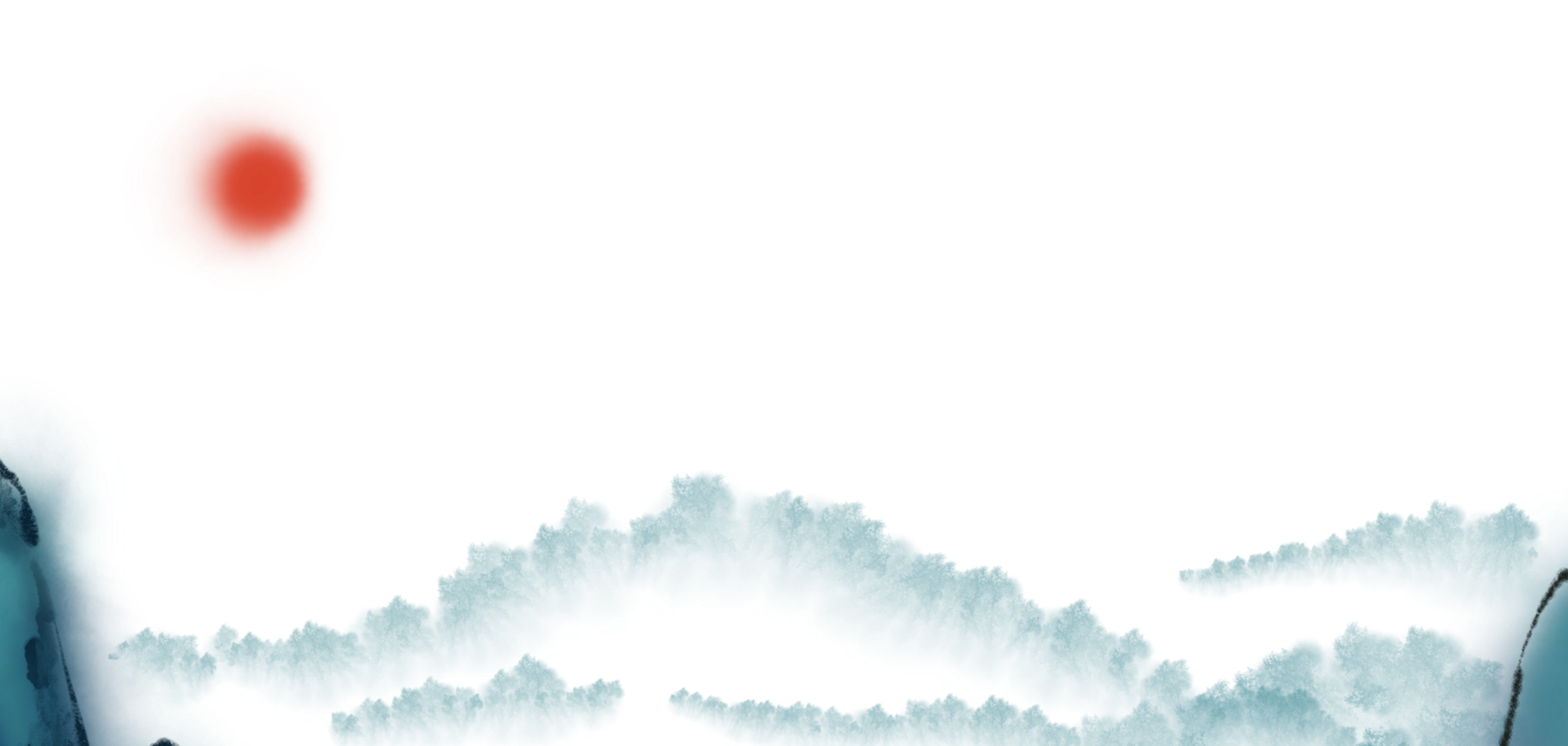 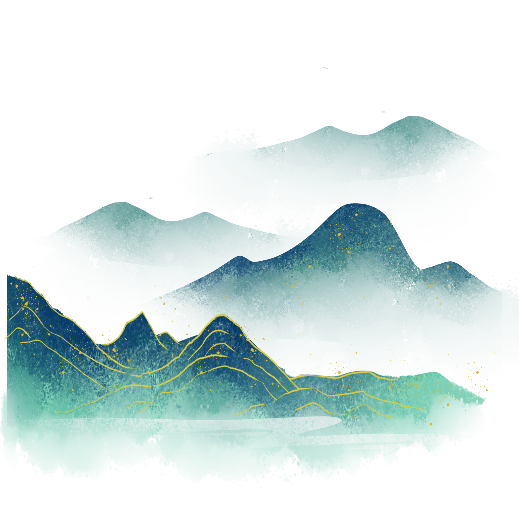 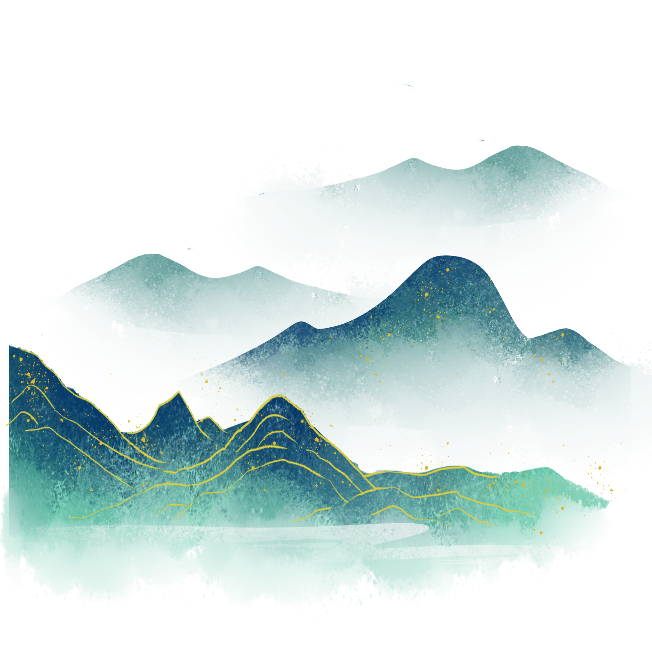 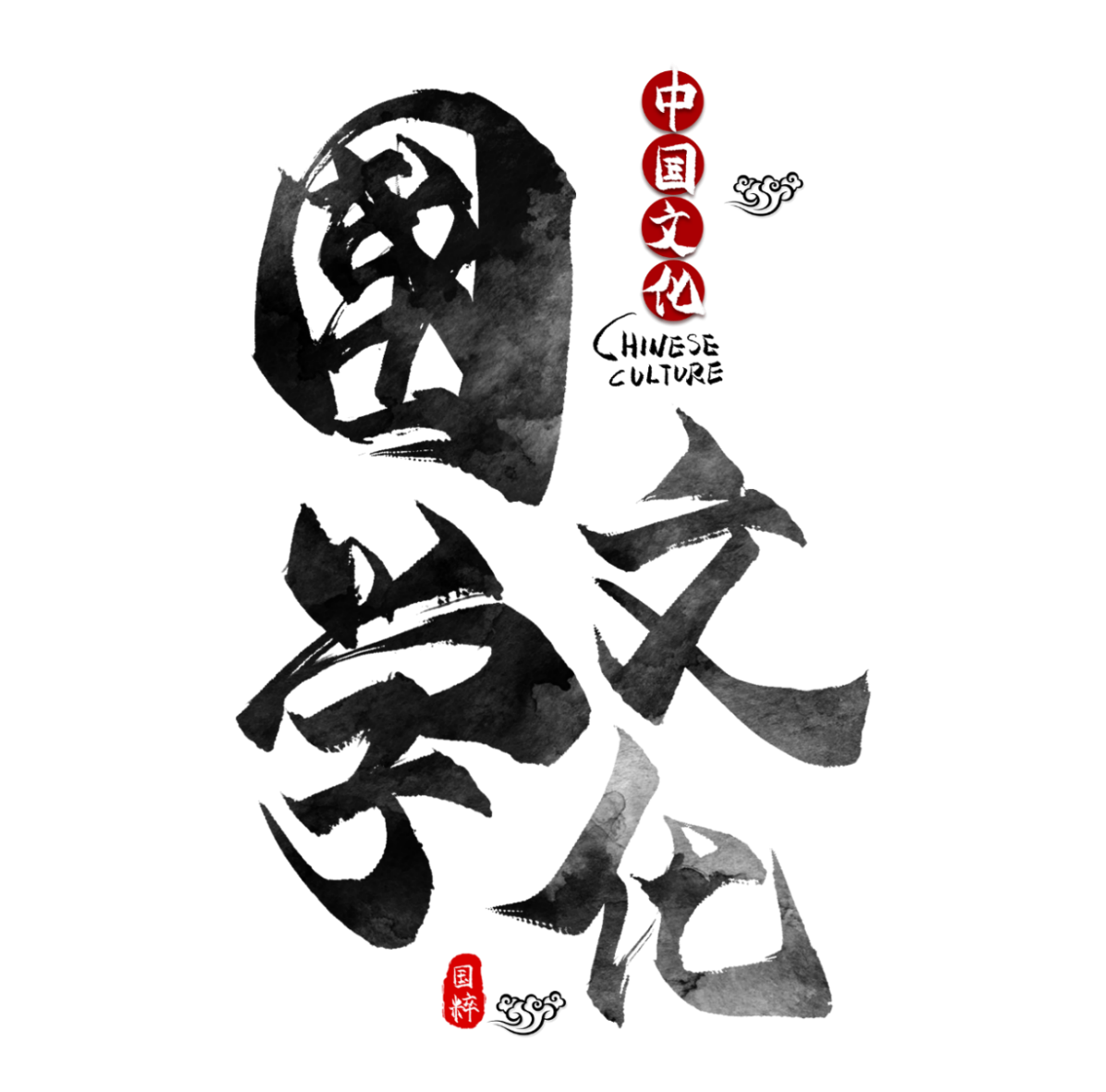 1.要适应幼儿身心发展的需要和特点。户外游戏活动场地和空间的开放性，适合儿童好动、探索、冒险的天性，户外游戏活动丰富多样，新异剌激多，能够满足幼儿好动的需求。户外游戏活动拥有自然资源丰富的环境优势，让幼儿有更多机会接触大自然，实现幼儿与自然亲近的愿望。
2.促进幼儿身心全面健康发展。充分激发儿童参与户外活动的兴趣，培养儿童热爱自然，亲近自然，积极参与体育活动、爱锻炼、爱运动的兴趣和习惯。促进幼儿生长发育，提高其身体素质，促进幼儿基本运动技能均衡发展，幼儿多种心理能力的发展。
3.健全和优化幼儿园教育的课程体系建设。要打破以课堂教学为主要形式传统课、避免“小学化”倾向、传统课程模式，户外游戏活动能够与各种教学主题自主结合.游戏材料更具低结构化与自然化游戏体验更具娱乐性与嬉戏性,也更能体现运动的挑战性与竞争性。
户外活动的价值
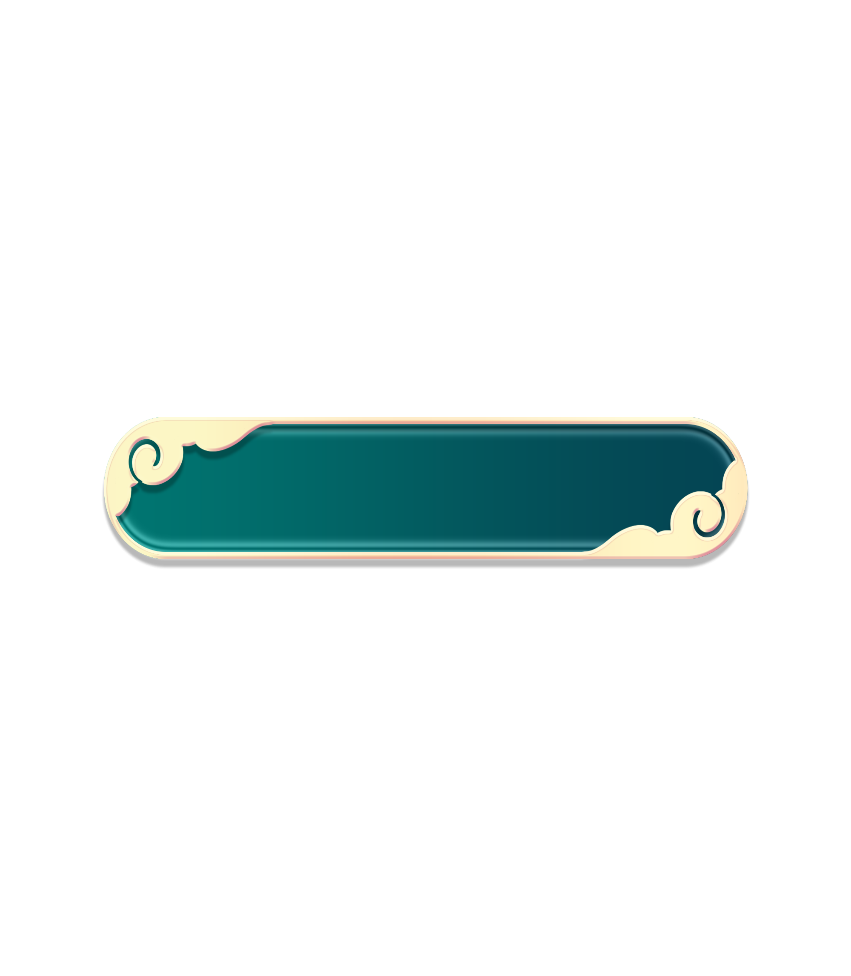 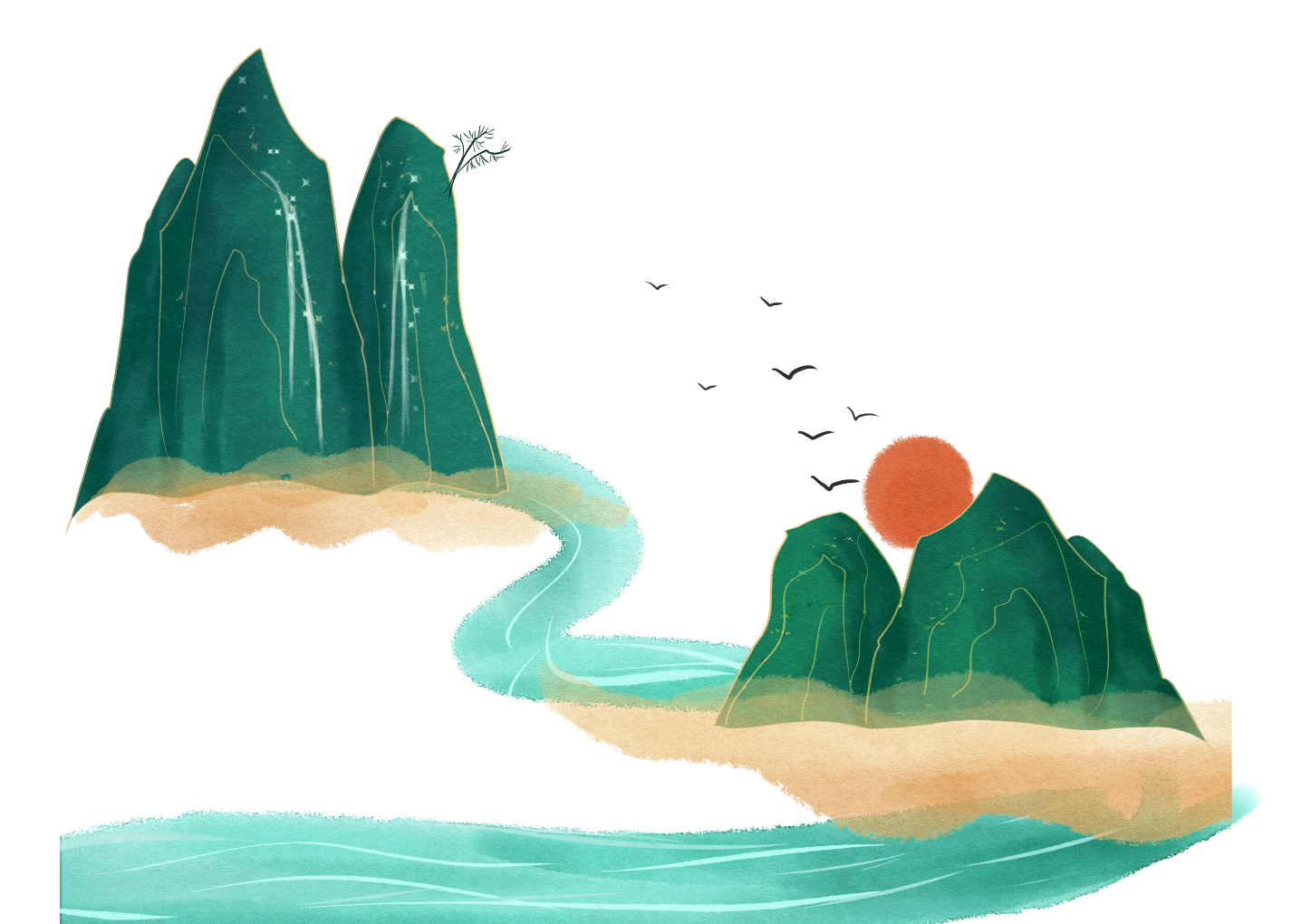 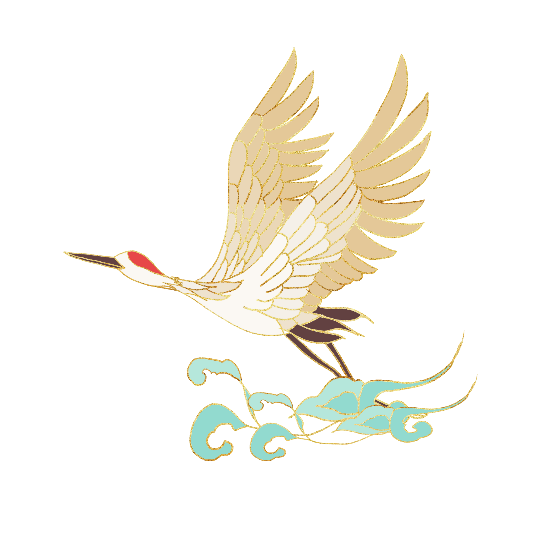 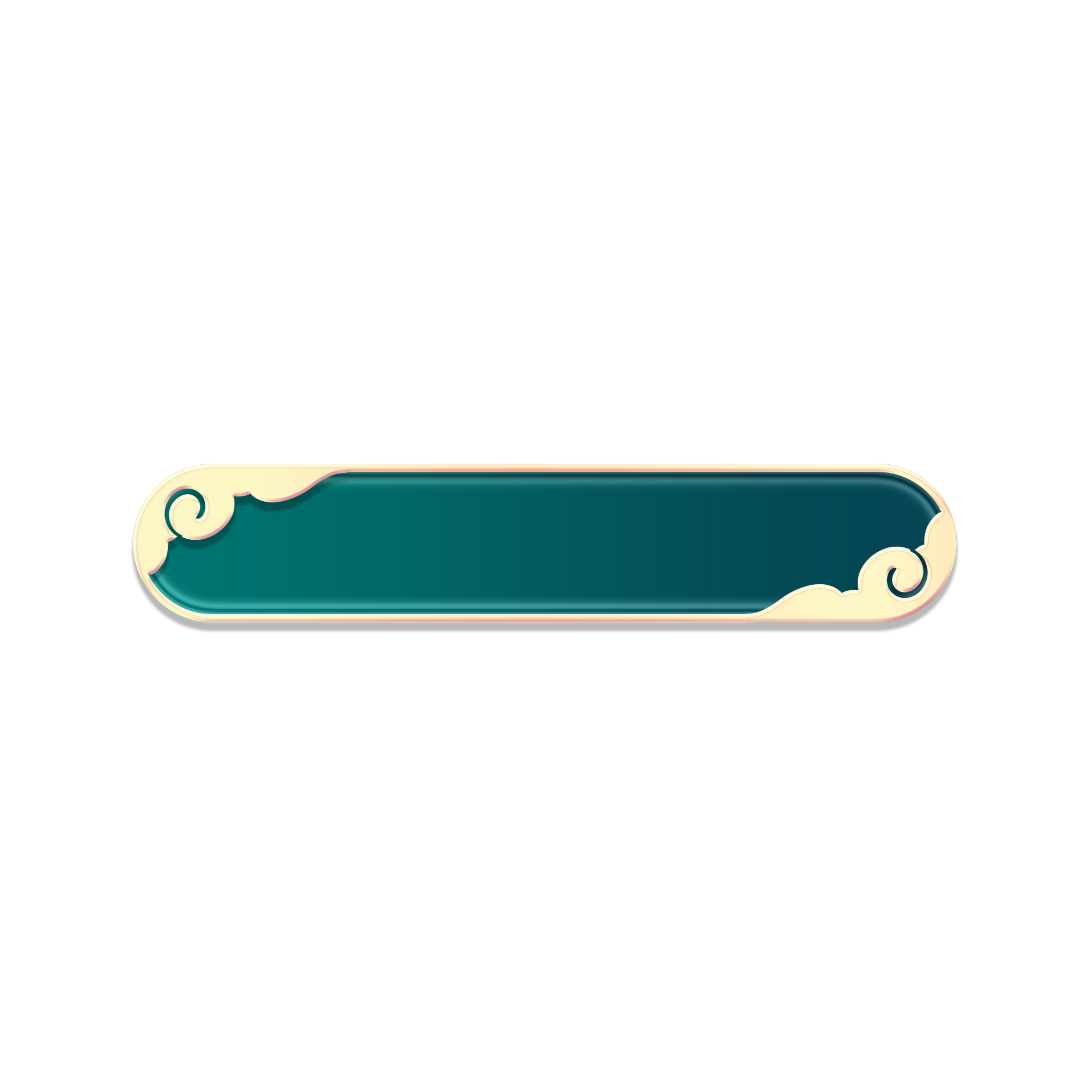 户外活动的类型
按游戏与发展的关系分为身体发展游戏、认知发展游戏、社会性发展游戏，按游戏的目的则分为创造性游戏、娱乐性游戏、运动性游戏，按日常组织形式分为自由游戏、集体游戏。从功能角度出发可以分为运动类、表演类、建构类、美工类、探究类。
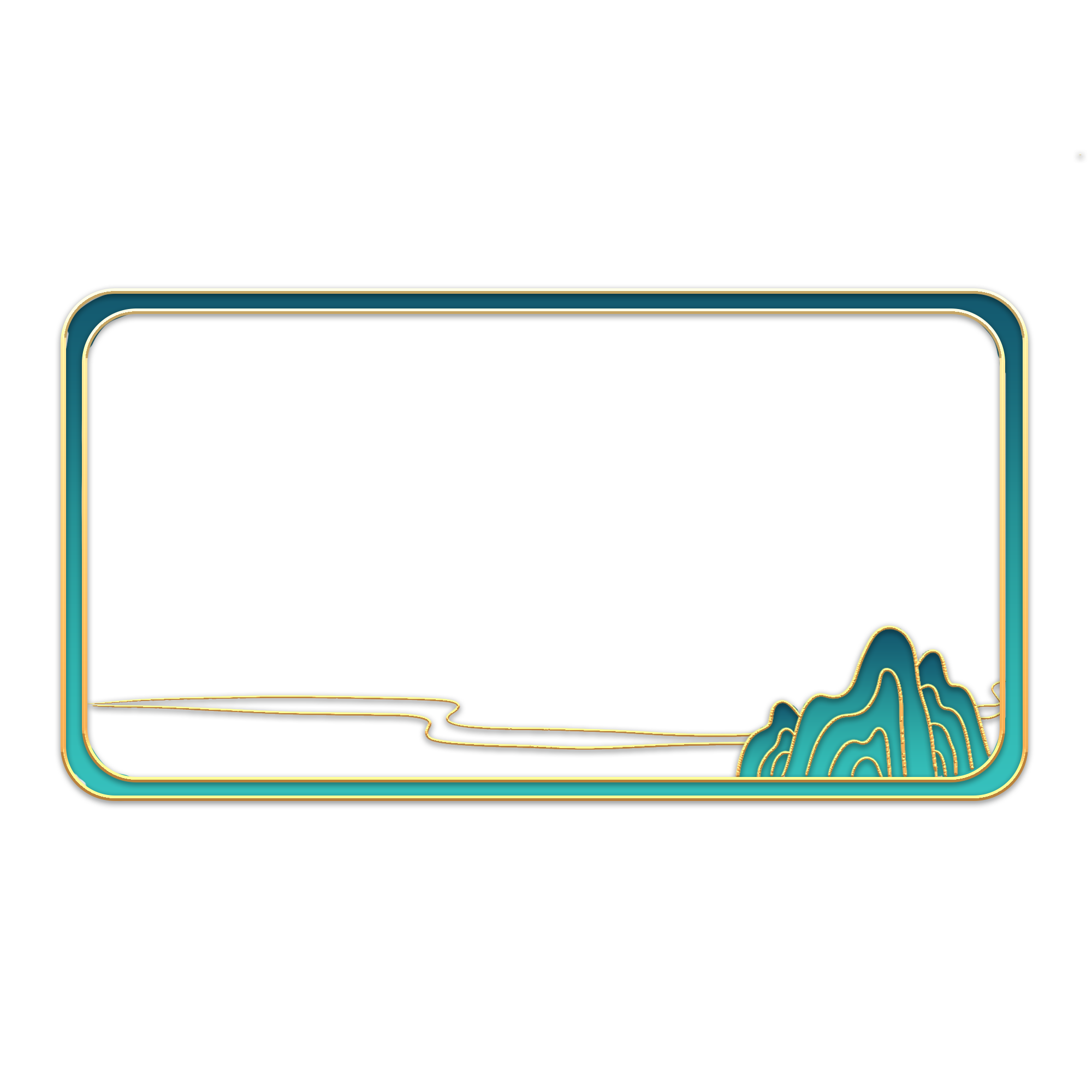 户外活动环境创设
1.自然野趣。幼儿园户外环境要呈现出多种特征,包括草地、土坡、沟壑、阶梯、沙、水/野花、杂草、树木等的不同组合，成为一种能让幼儿融入其中并与之互动的游戏场所，而不是只能观赏风景的园林。让幼儿有更多机会在与自然环境的互动中，探究和感受生命的和谐，体悟人与自然的关系，从而产生对自然的热爱和敬畏。
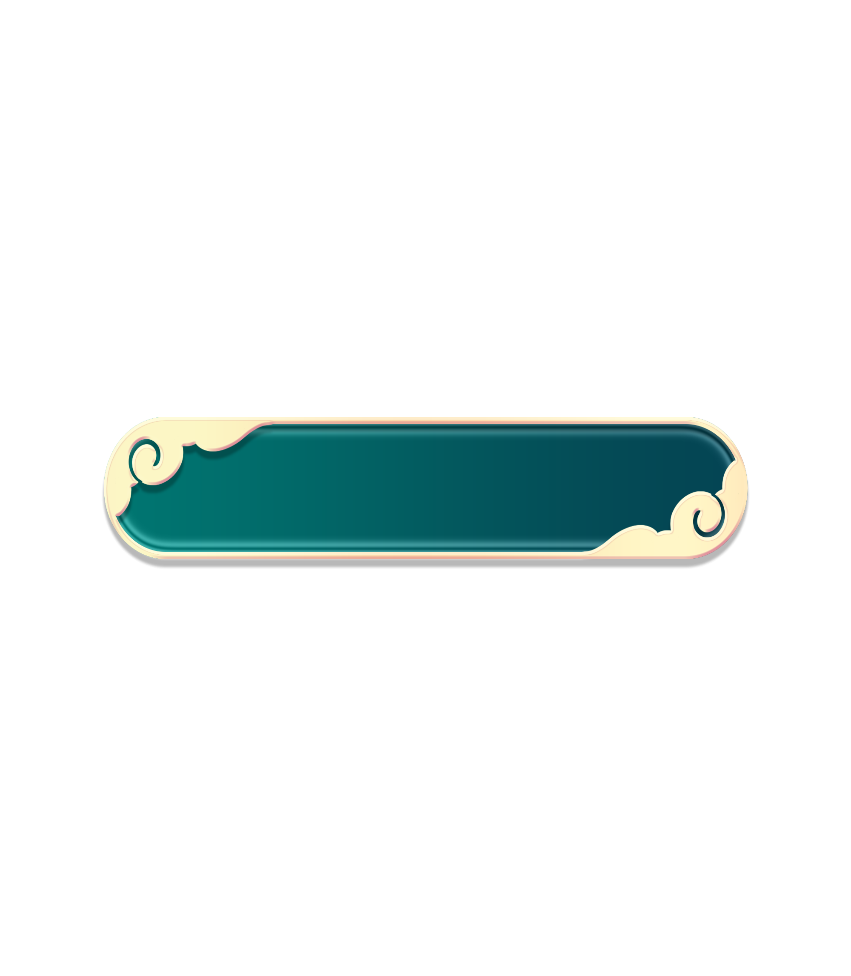 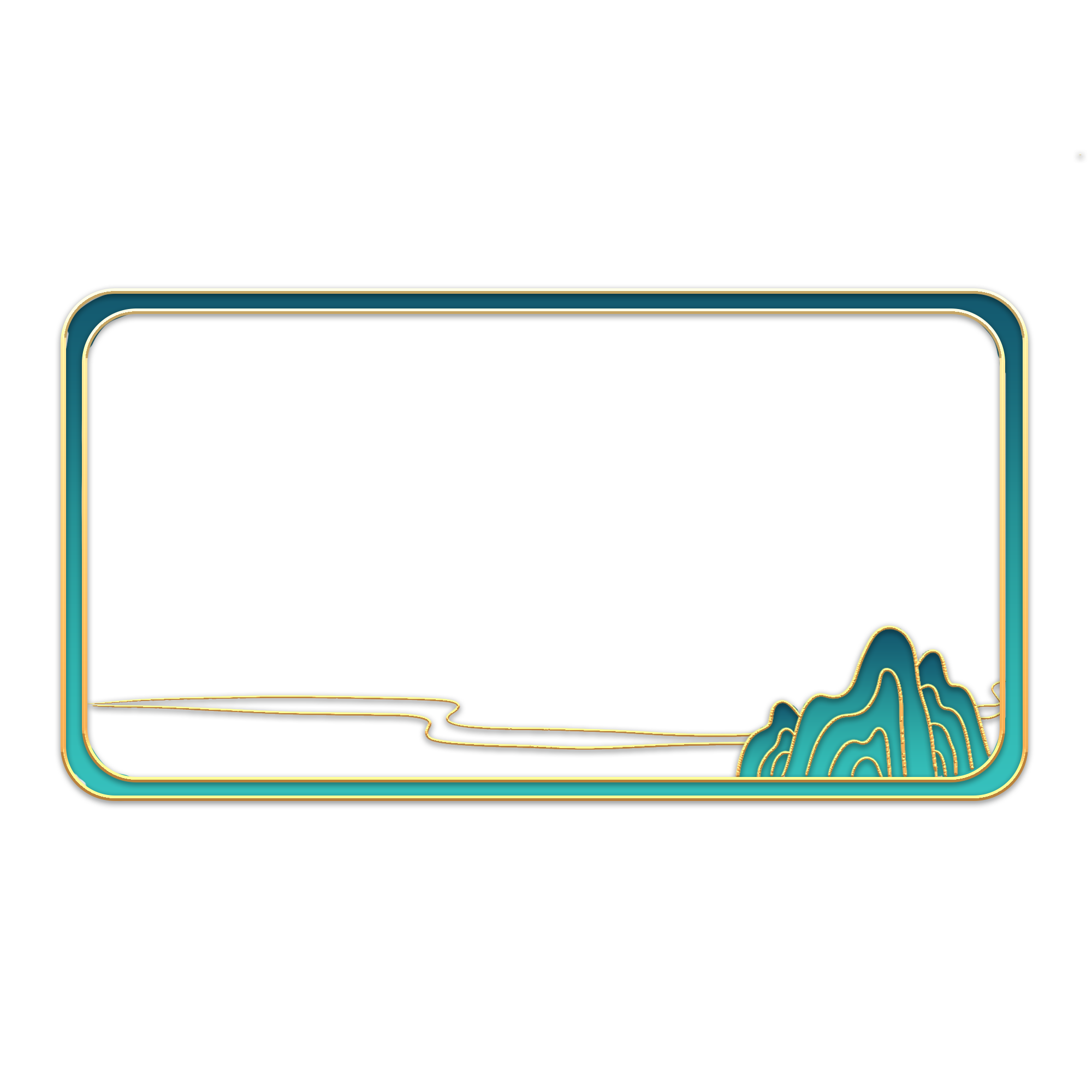 户外活动环境创设
2.动态多变。“动态"是指幼儿园户外提供的设施和材料不能是"死"的,而是可以"动”的。一方面幼儿可以拿起来动手操作，另一方面可以移动，自由组合。“灵活多变"主要包括两个方面:游戏材料的功能不能过于固定，要一物多用，玩出花样，玩出想象力/创造力。同时，游戏材料要根据儿童的需要及时更新变换。
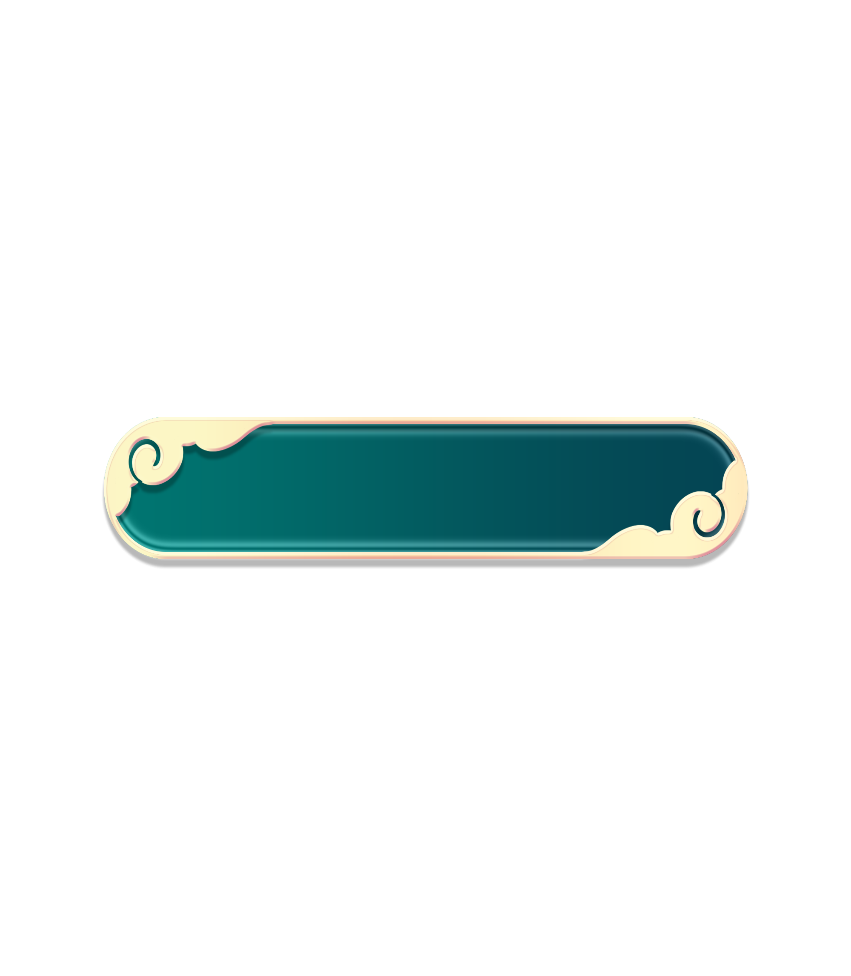 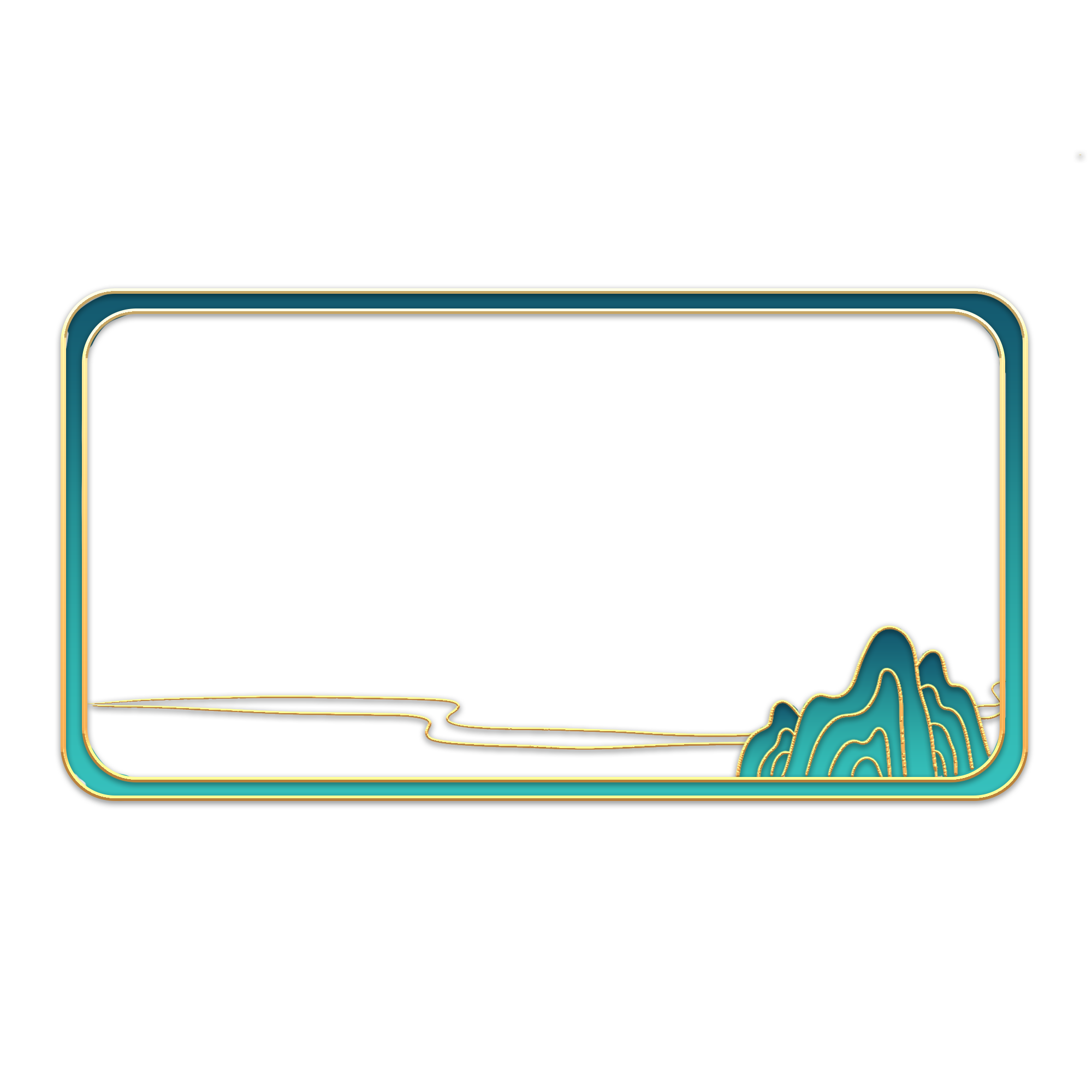 户外活动环境创设
3.全面整合。“全面”是指户外环境创设时应考虑幼儿游戏时的各种可能性，以及考虑不同幼儿在不同水平上发展的多种可能性。“整合”是指将不同区城的户外环境以及幼儿发展的不同领域整合为一个整体。总之,户外环境创设应以儿童发展长远目标为依据。为促进幼儿多方面发展和不同水平发展提供可能性。
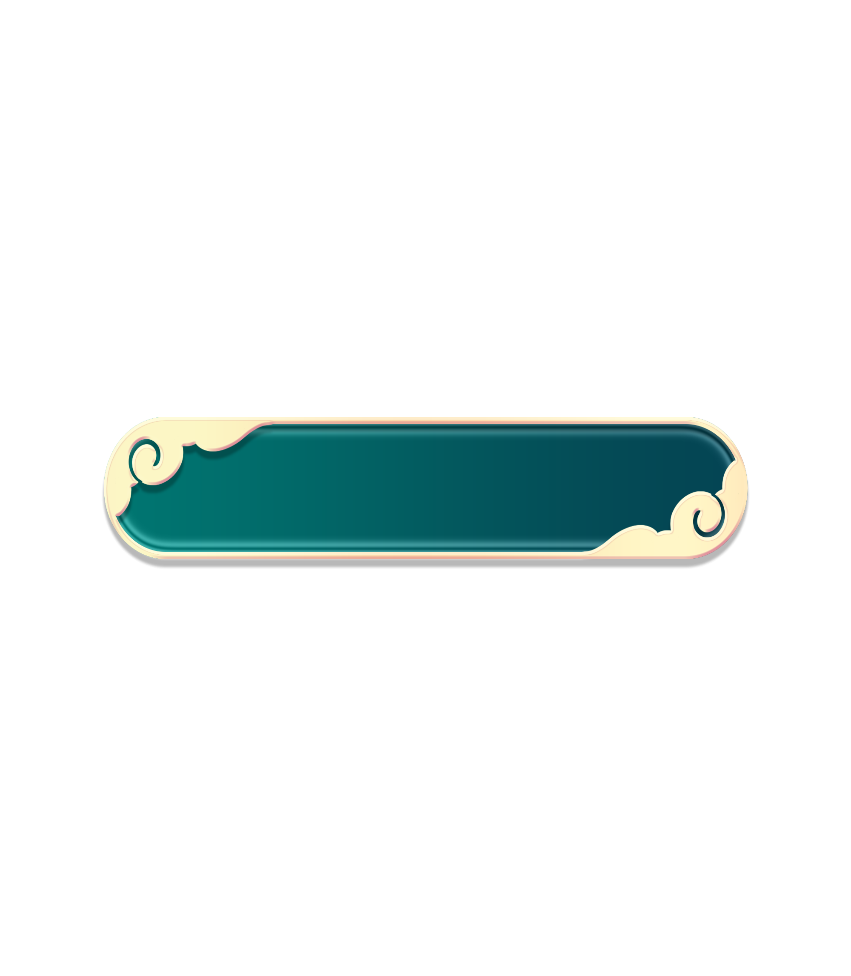 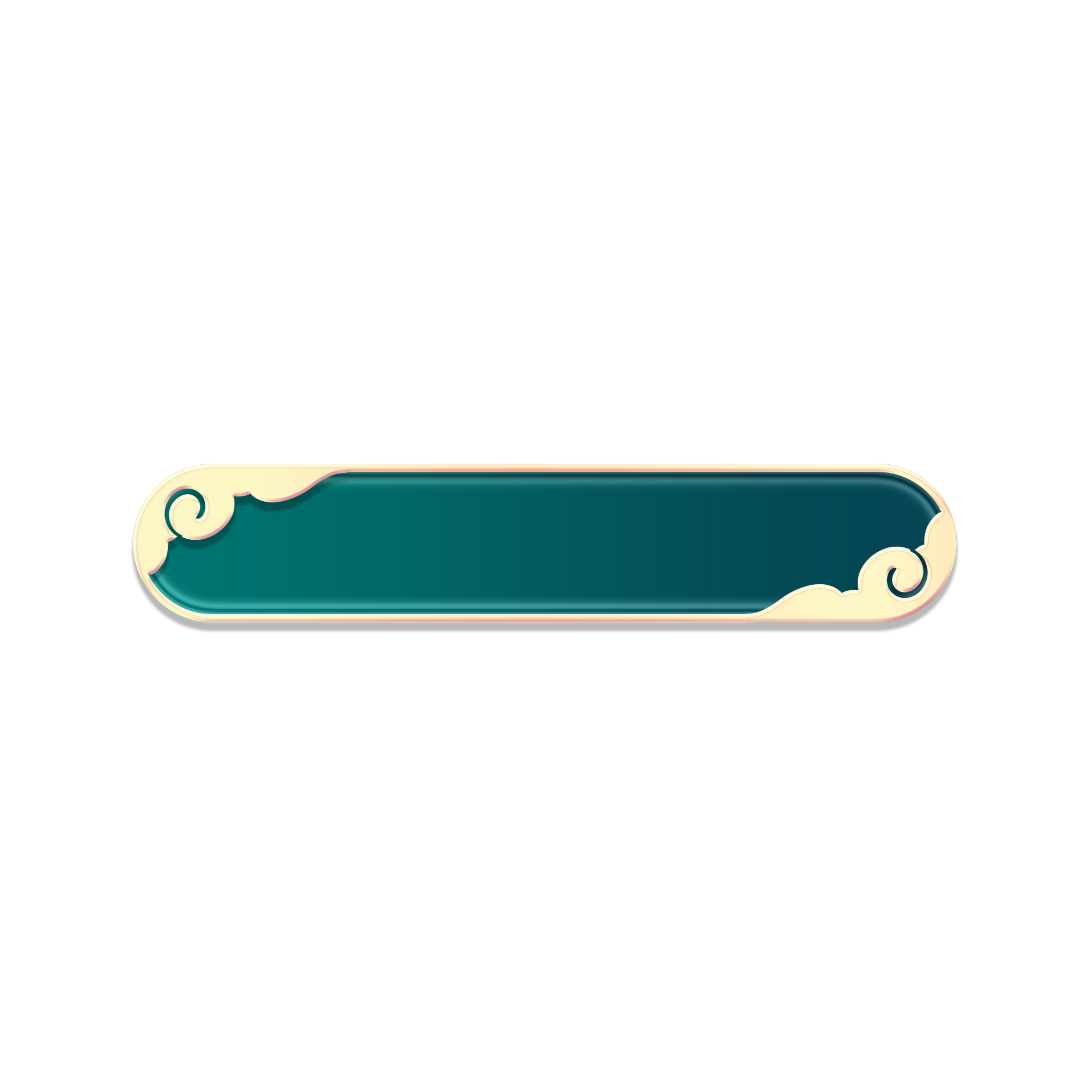 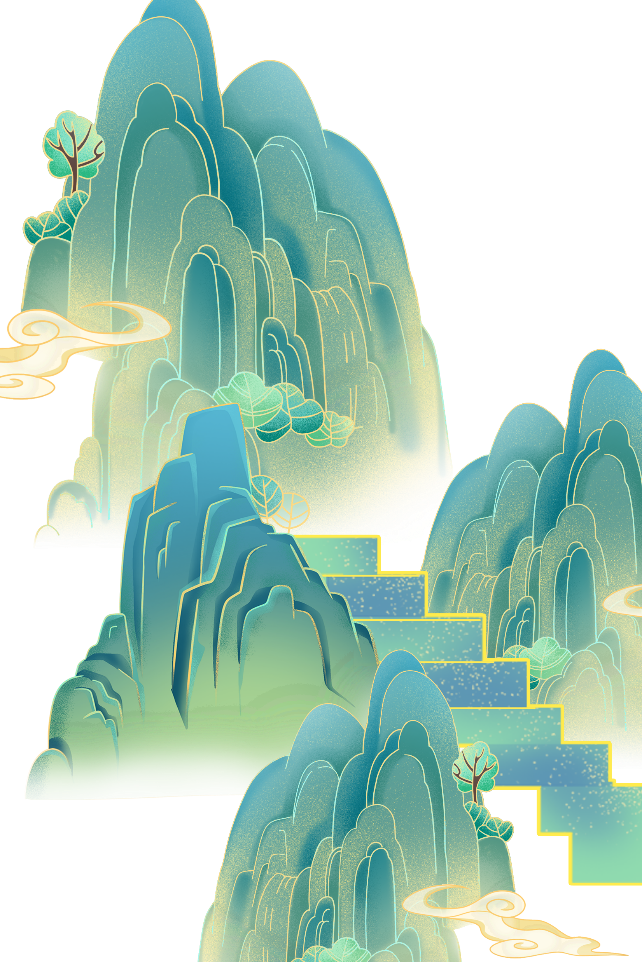 户外活动优化策略
1.以自然为资源。自然界的阳光/泥土/植被等其本身就是培育儿童身心健康的重要资源。
2.以运动为媒介。幼儿期的运动绝非仅仅限于身体能力的锻炼，而是蕴含着心智、情感、体能，乃至个性与品行提升的教育宝藏。
3.以自主促发展。在真正的游戏中，每一个幼儿都是自主的,是乐意抗战自我的，也便有了每一个幼儿自己创造或表现出的“最近发展区"
青/绿/山/水 古/风/中/国
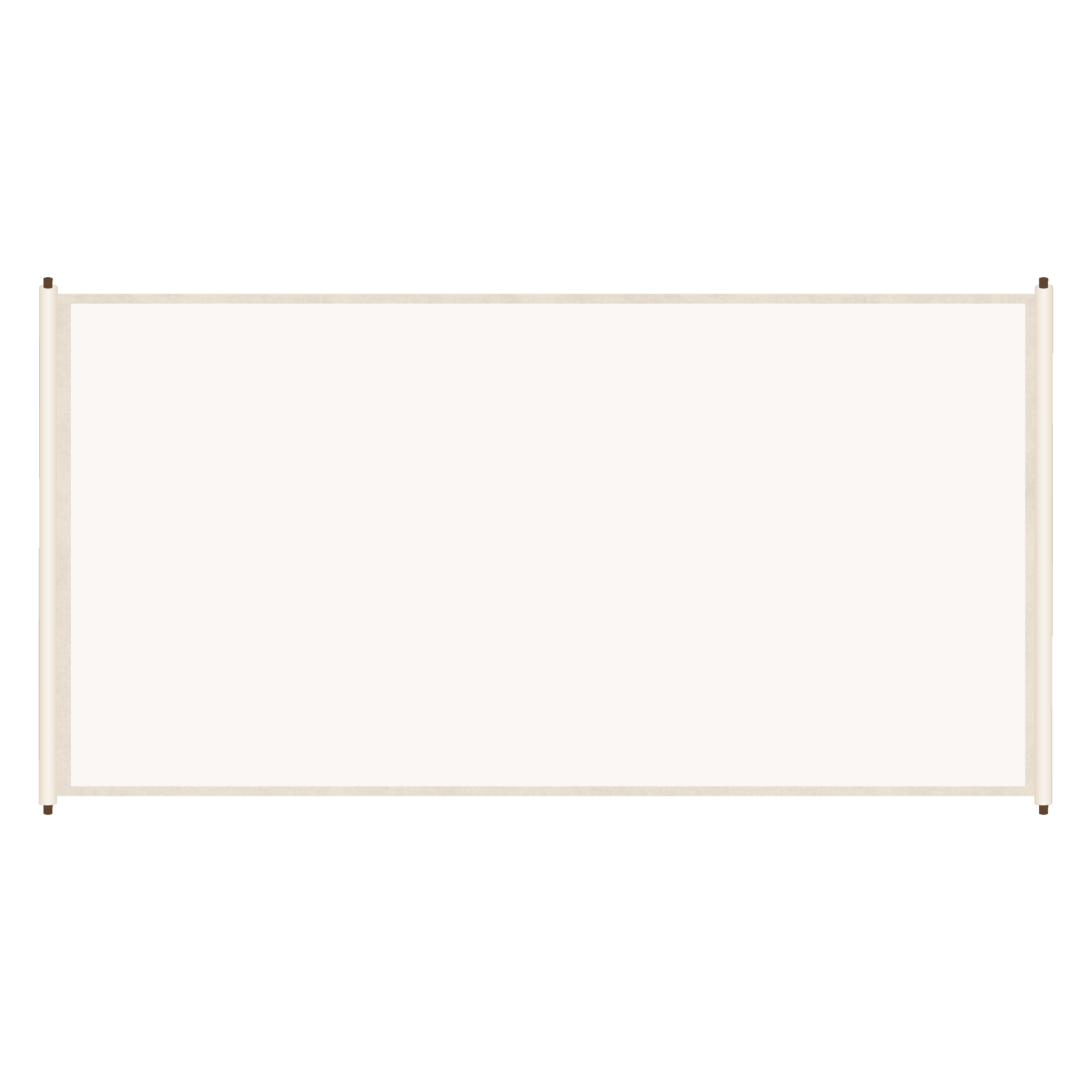 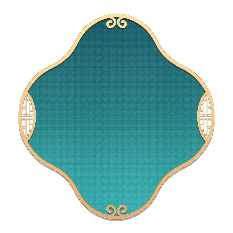 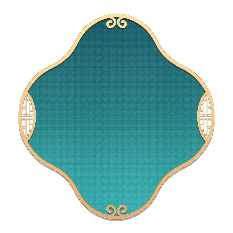 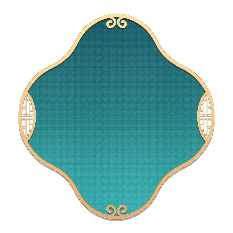 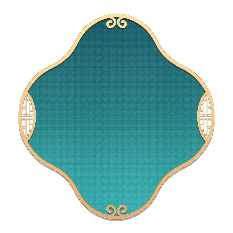 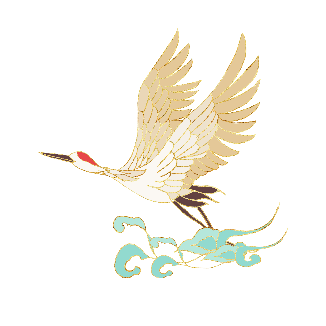 叁
章
第
节
户外活动的优化策略
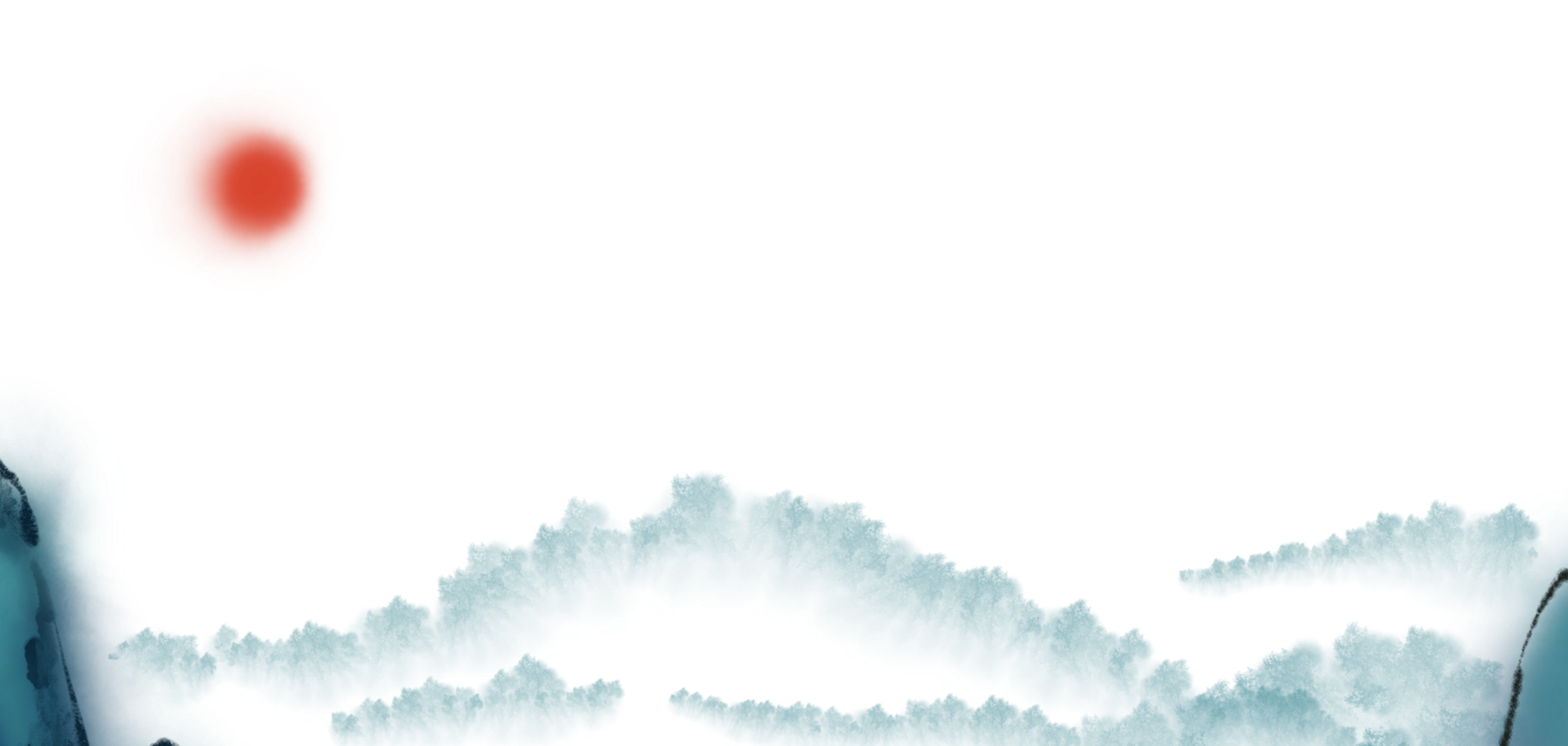 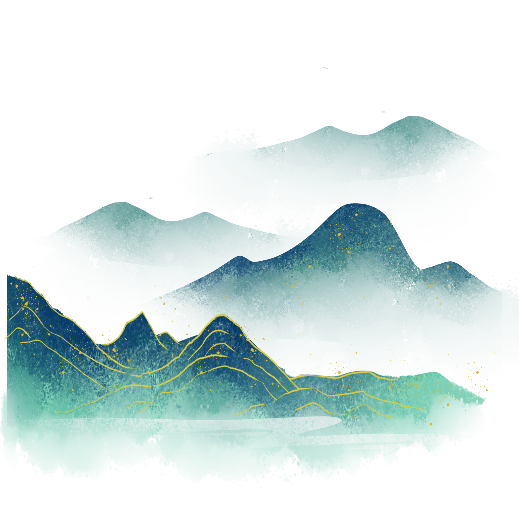 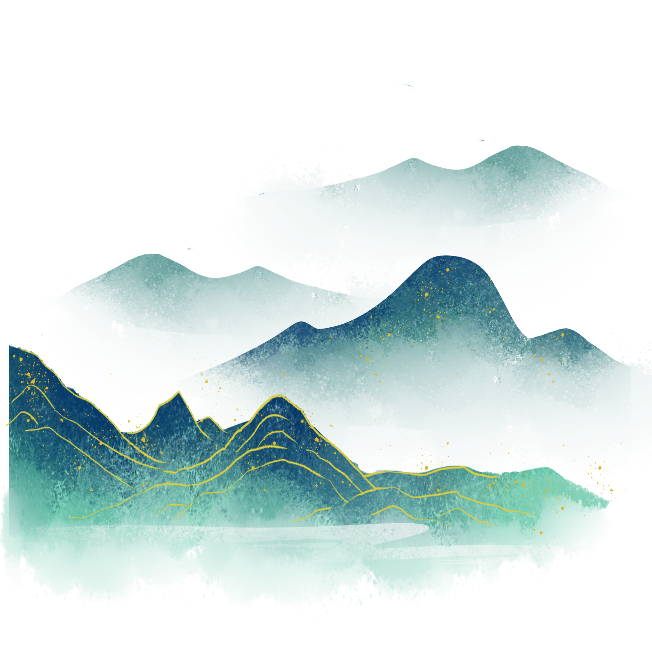 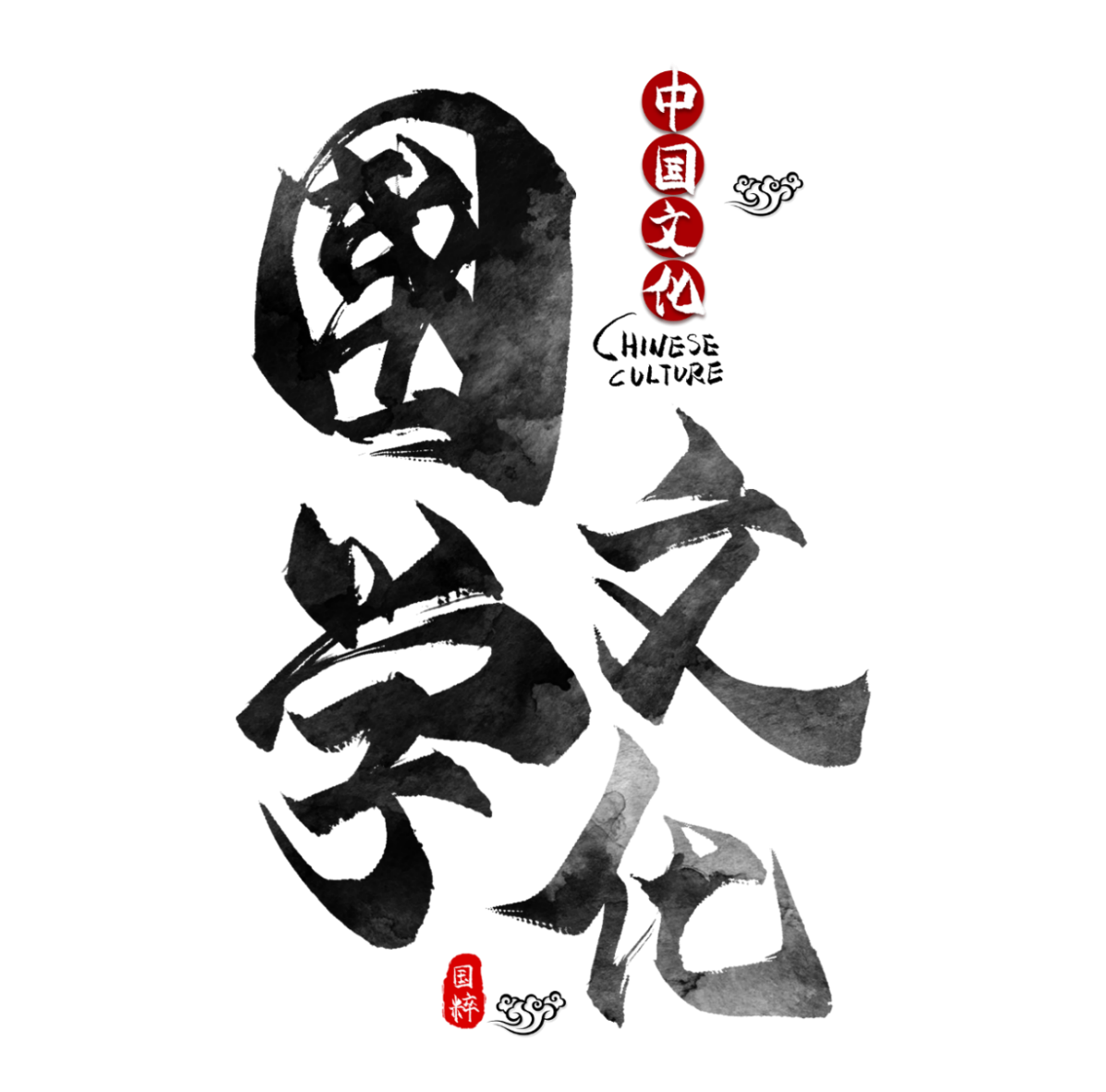 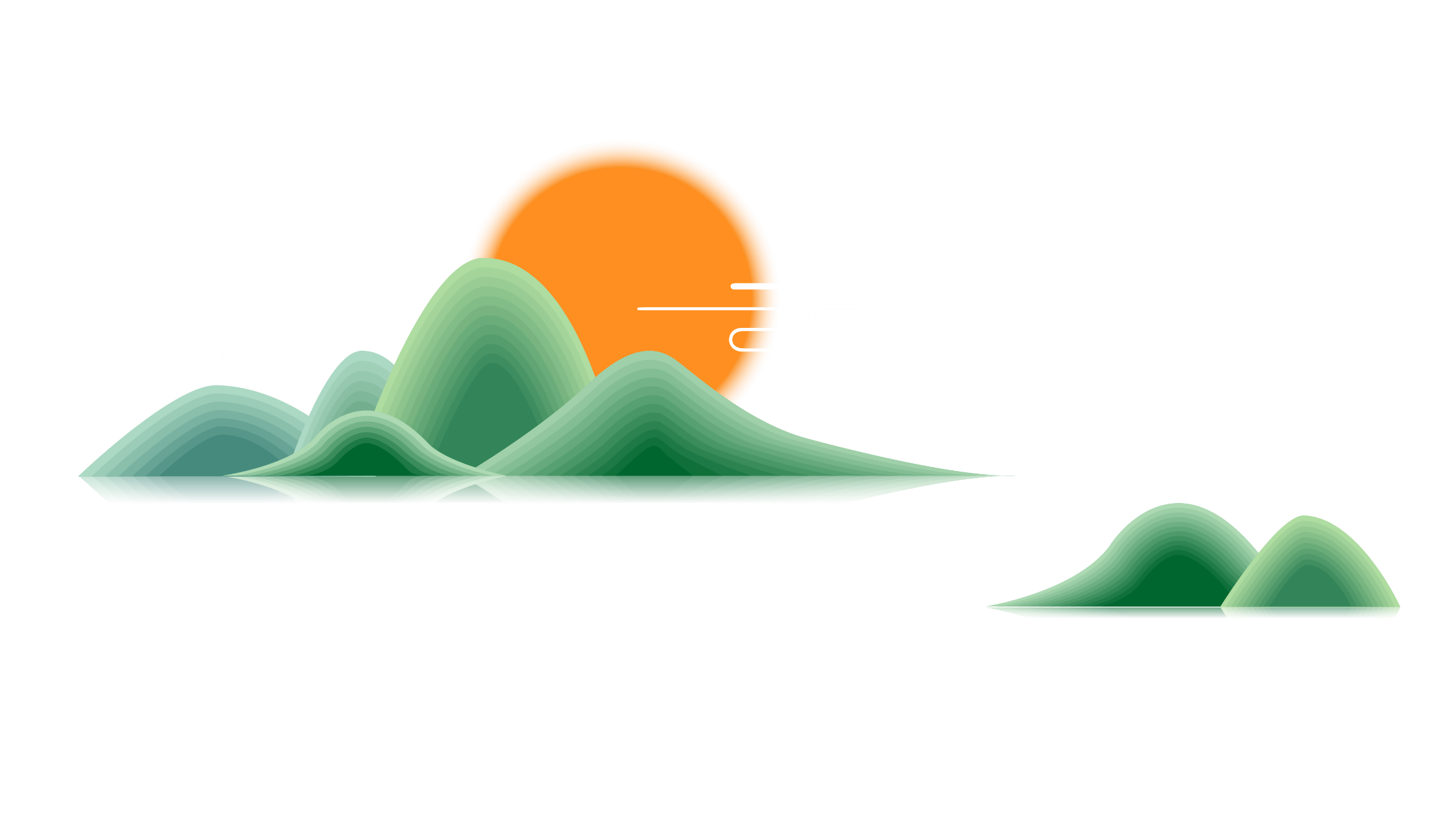 1.合理打造户外游戏活动环境。情境与环境是幼儿园户外游戏活动所依托的物质载体，幼儿思维以形象思维为主,并且处于“无主意识”阶段，其对客观事物的认知、与环境的交互、汲取知识及生活经验等往往需要依靠真实具体的情境与完备有力的环境支撑。为此，需要针对幼儿年龄及认知特点，科学、合理地规划、创设户外游戏活动环境。
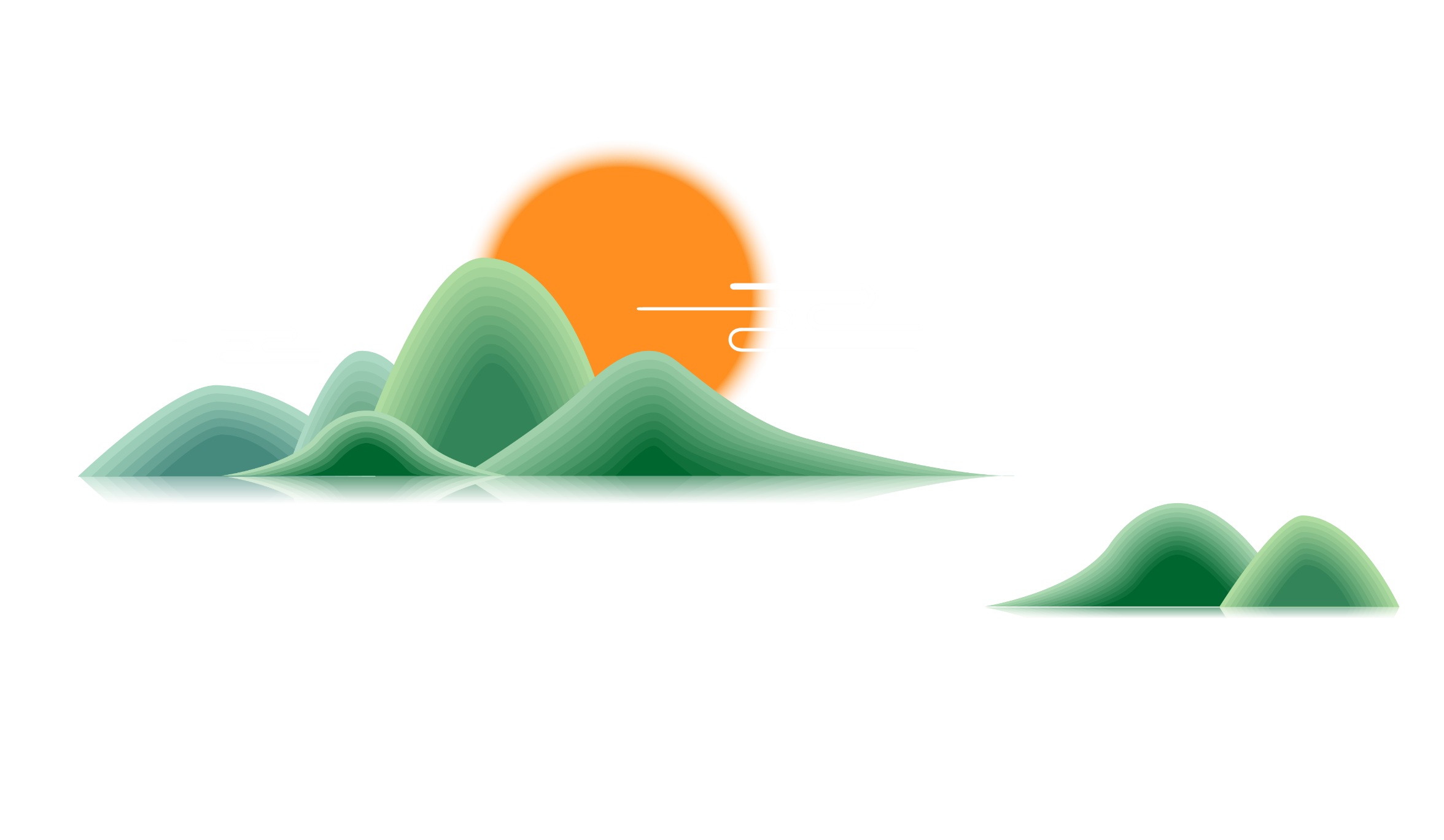 2.科学规划游戏场地。幼儿园要基于幼儿的年龄特点和实际发展水平做好顶层规划，让幼儿园的游戏场地设计有标准可依，从而设计出适合幼儿身心发展特点的科学、合理、有效的游戏场地。有效利用幼儿园的空间幼儿园应根据本园不同的环境特点设置户外运动游戏场地，根据幼儿运动技能发展要求设置区域.如:设置自由区、投掷区、大型玩具区、跑跳区、爬钻区、拍打区等;为了尽可能地为幼儿创设户外游戏条件,我们可以充分地利用大型玩具、水池、沙池、草坪、平台等空间。
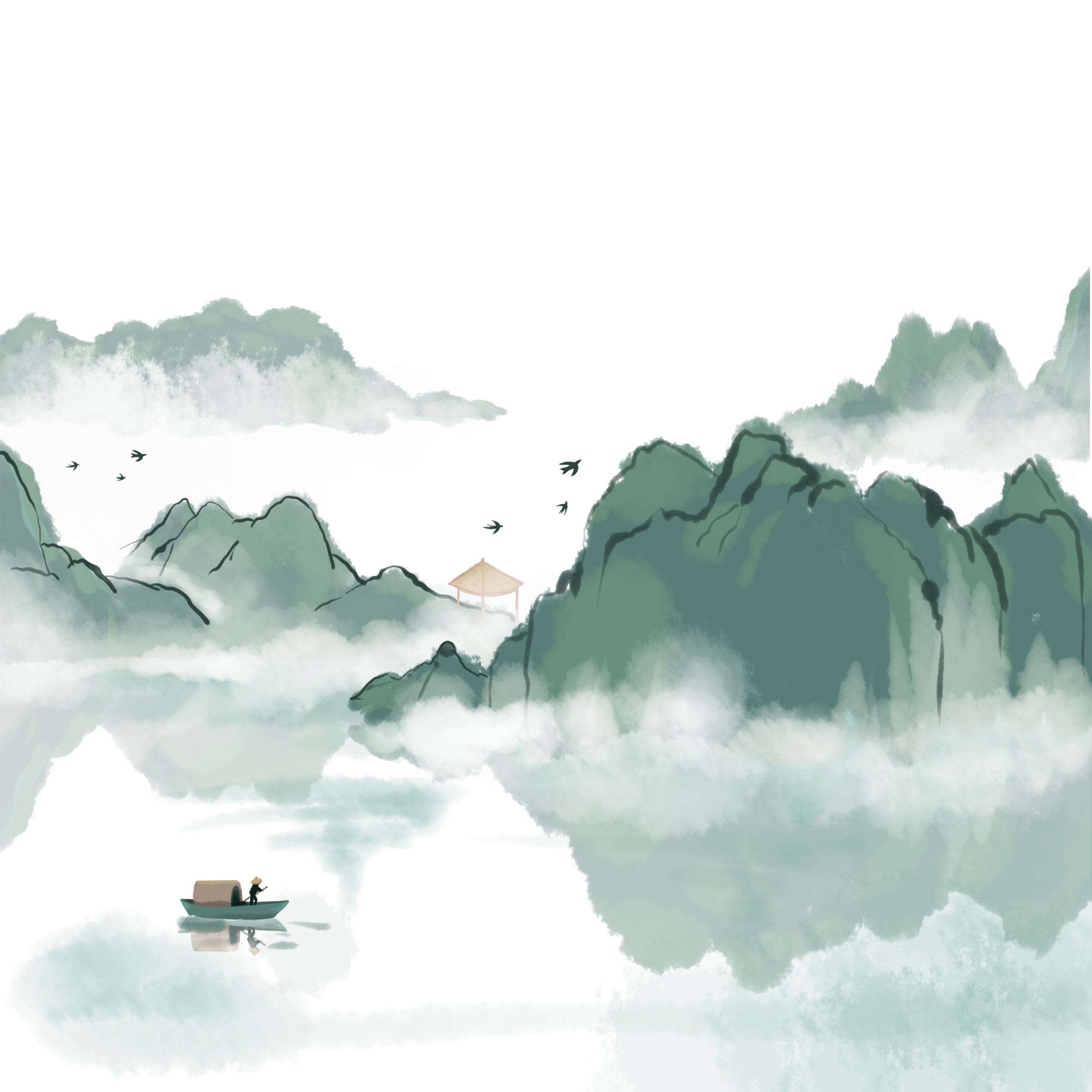 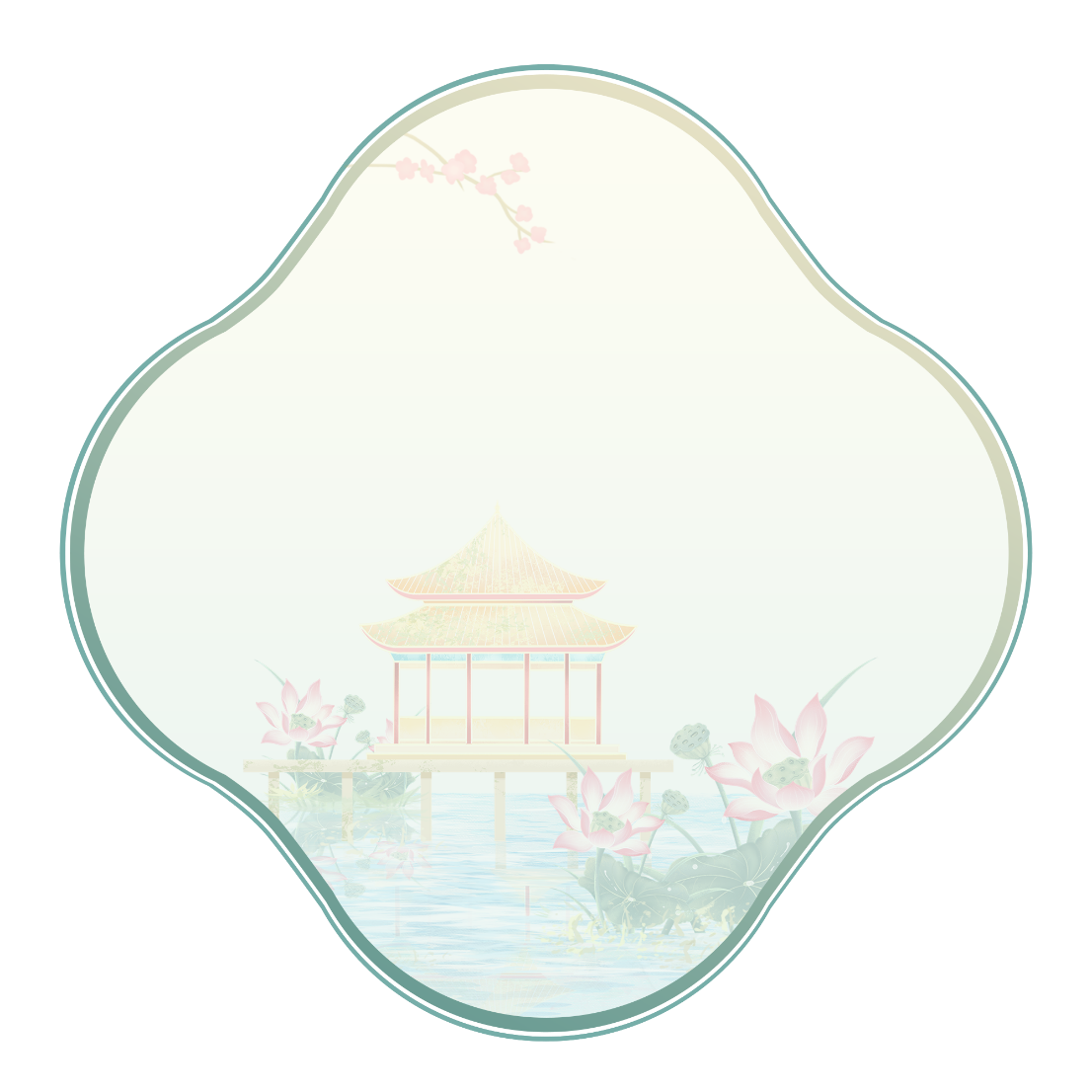 3.结合幼儿年龄特点投放材料。小班幼儿多以平行游戏为主，其游戏行为受环境影响较大,可投放趣味性较强的材料，如娃娃家材料、角色扮演材料等。中班幼儿进入游戏生发期,可以投放“守卫家园“”小小解放军”“火灾避险”等游戏材料,可以在满足中班幼儿户外活动需求的同时培养其爱国精神、安全意识。大班幼儿思维活跃、想象力丰富，在游戏中可以创造出不同的玩法，可投放低结构且富有情境的游戏材料。
谢谢聆听